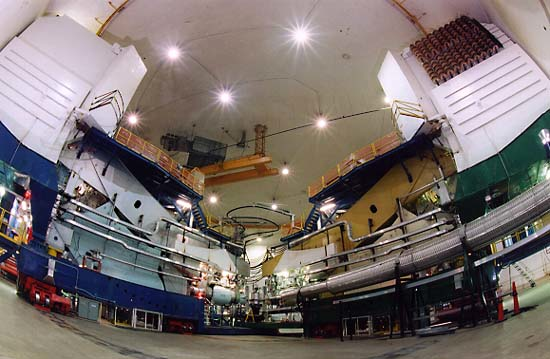 put some kind of snappy title hereand maybe some pictures of Hall A
Melissa Cummings
blah blah blah
Design of a Nuclear Physics Experiment
Melissa Cummings
The College of William and Mary
Advisor: Dr. Todd Averett
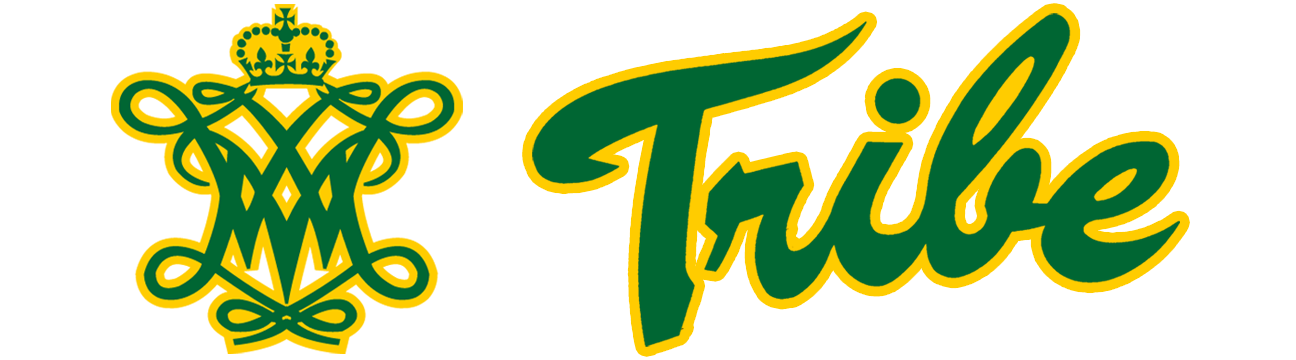 Outline
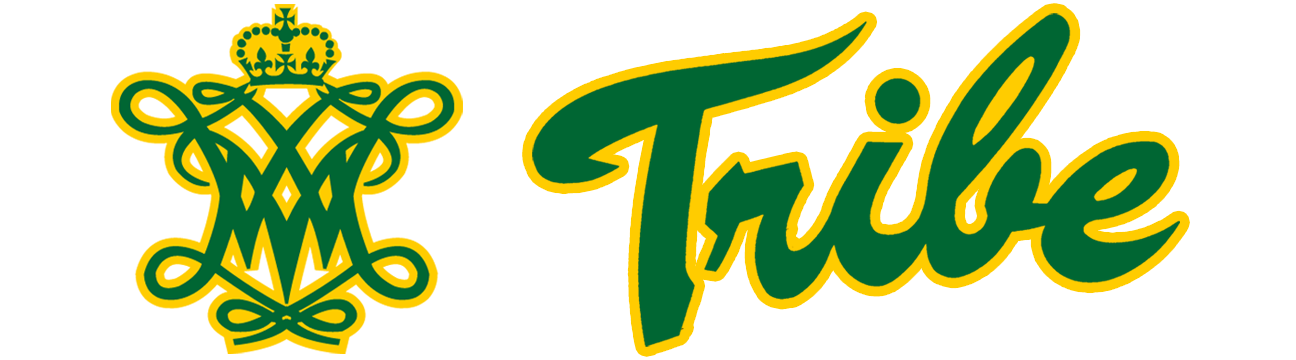 A bit of theory
Motivation
Experimental Technique
Error Budget
Experimental Setup
2
M. Cummings     HUGS 2013     06/12/13
Inclusive Electron Scattering
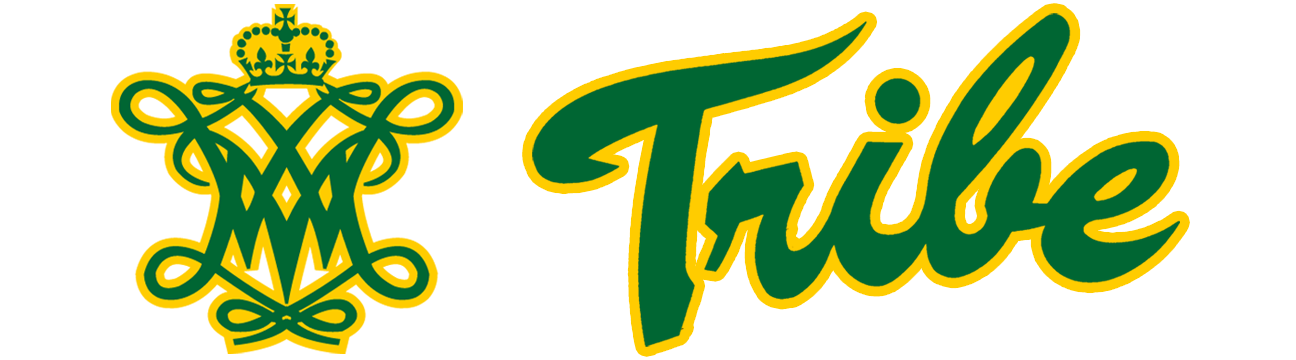 N(e,e’)X
Energy Transfer:
p’ = (E’,k’)
Momentum Transfer:
p = (E,k)
θ
q = (ν,q)
Invariant Mass:
W
P = (M,0)
Bjorken Scaling:
3
M. Cummings     HUGS 2013     06/12/13
Inclusive Electron Scattering
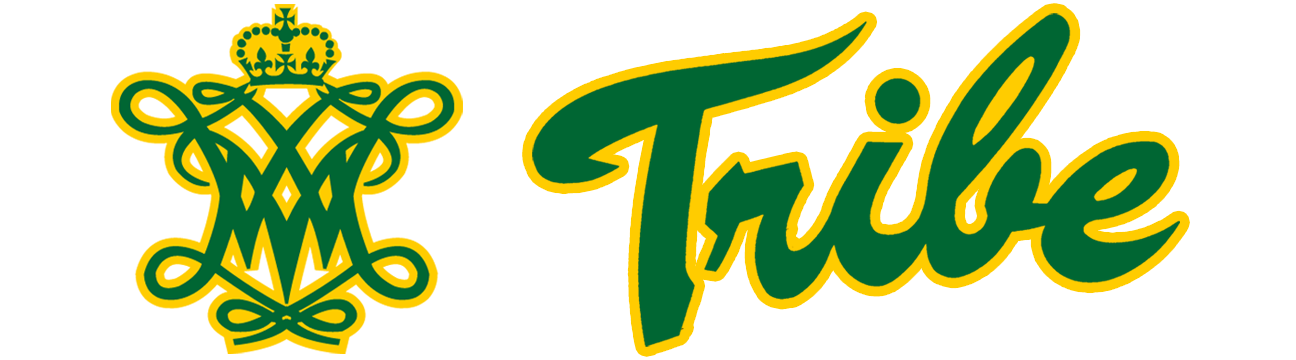 N(e,e’)X
Scattering from a point-like particle is simple:
p’ = (E’,k’)
p = (E,k)
θ
4
M. Cummings     HUGS 2013     06/12/13
Inclusive Electron Scattering
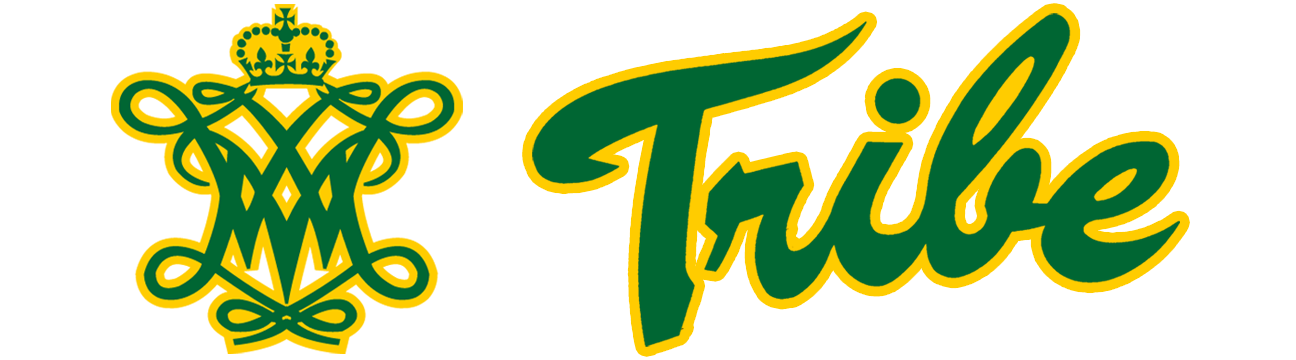 N(e,e’)X
To describe scattering from a nucleon requires structure functions:
p’ = (E’,k’)
p = (E,k)
θ
q = (ν,q)
Inclusive inelastic
 unpolarized cross section
W
P = (M,0)
5
M. Cummings     HUGS 2013     06/12/13
Inclusive Electron Scattering
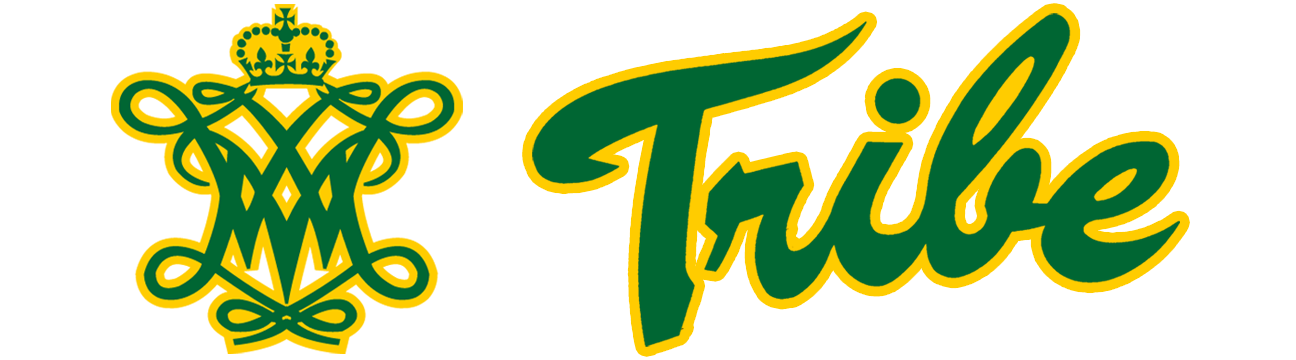 N(e,e’)X
Inclusive polarized 
cross sections
p’ = (E’,k’)
p = (E,k)
θ
q = (ν,q)
g1,g2 are related to the spin distribution
W
P = (M,0)
6
M. Cummings     HUGS 2013     06/12/13
Quark-Parton Model
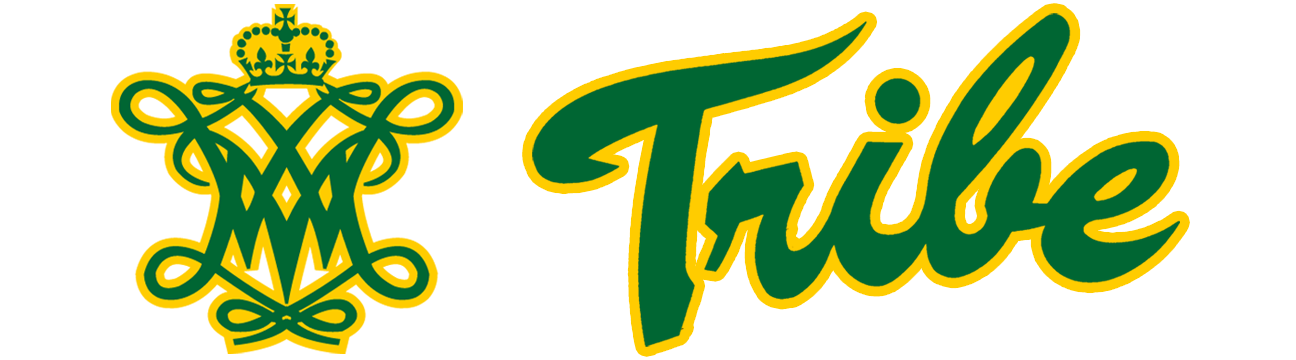 Can write F1, F2, g1 in terms of quark distribution functions:
7
M. Cummings     HUGS 2013     06/12/13
[Speaker Notes: Can write unpolarized structure functions in terms of quark distribution functions
the nucleon is made out of non-interacting point-like particles called partons.

Infinite-momentum frame: 
	- Partons are point-like non-interacting particles
	- No time for interactions between particles]
Quark-Parton Model
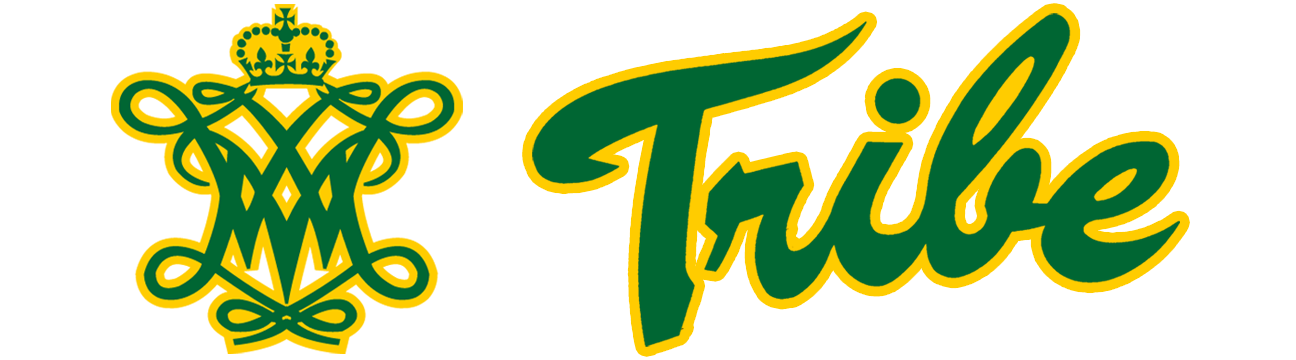 Can write F1, F2, g1 in terms of quark distribution functions:
No simple interpretation for g2!
g2 includes contributions from quark gluon interactions
8
M. Cummings     HUGS 2013     06/12/13
[Speaker Notes: Can write unpolarized structure functions in terms of quark distribution functions
the nucleon is made out of non-interacting point-like particles called partons.

Infinite-momentum frame: 
	- Partons are point-like non-interacting particles
	- No time for interactions between particles]
What is g2?
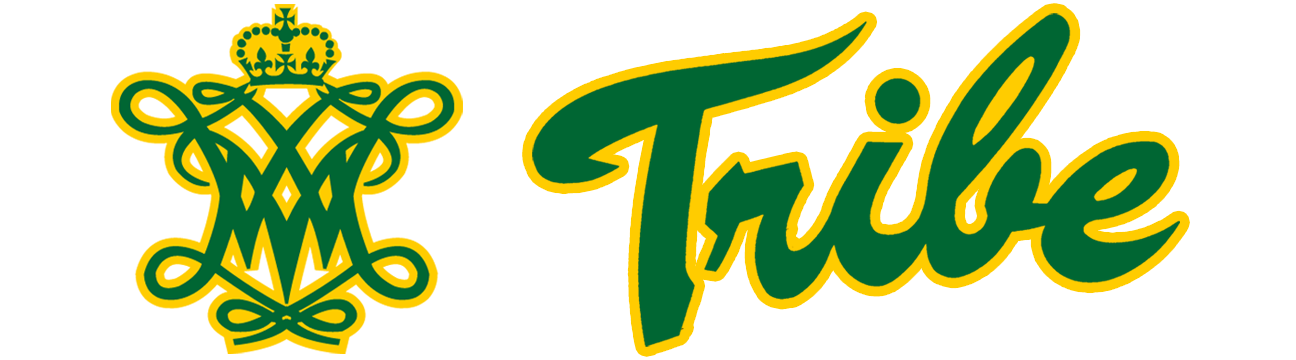 9
M. Cummings     HUGS 2013     06/12/13
[Speaker Notes: Can write unpolarized structure functions in terms of quark distribution functions
the nucleon is made out of non-interacting point-like particles called partons.

Infinite-momentum frame: 
	- Partons are point-like non-interacting particles
	- No time for interactions between particles]
What is g2?
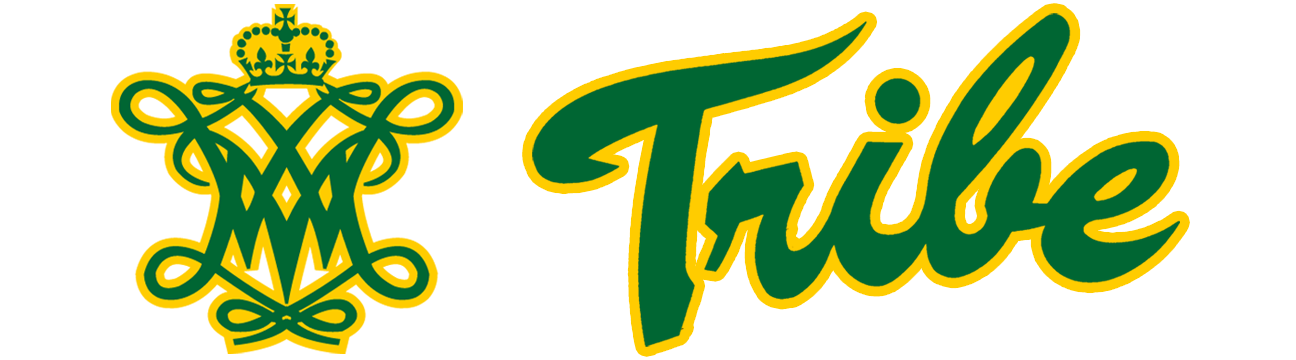 Wandzura–Wilczek Relation:
Leading twist-2 term
10
M. Cummings     HUGS 2013     06/12/13
[Speaker Notes: Can write unpolarized structure functions in terms of quark distribution functions
the nucleon is made out of non-interacting point-like particles called partons.

Infinite-momentum frame: 
	- Partons are point-like non-interacting particles
	- No time for interactions between particles]
What is g2?
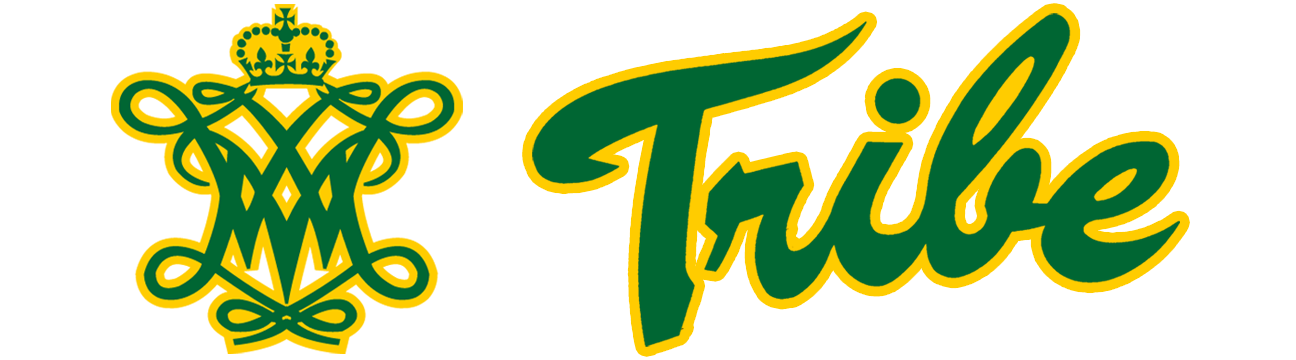 hT: Arises from quark transverse polarization distribution
ζ: Arises from quark-gluon interactions (twist-3)
11
M. Cummings     HUGS 2013     06/12/13
[Speaker Notes: Can write unpolarized structure functions in terms of quark distribution functions
the nucleon is made out of non-interacting point-like particles called partons.

Infinite-momentum frame: 
	- Partons are point-like non-interacting particles
	- No time for interactions between particles]
Motivation
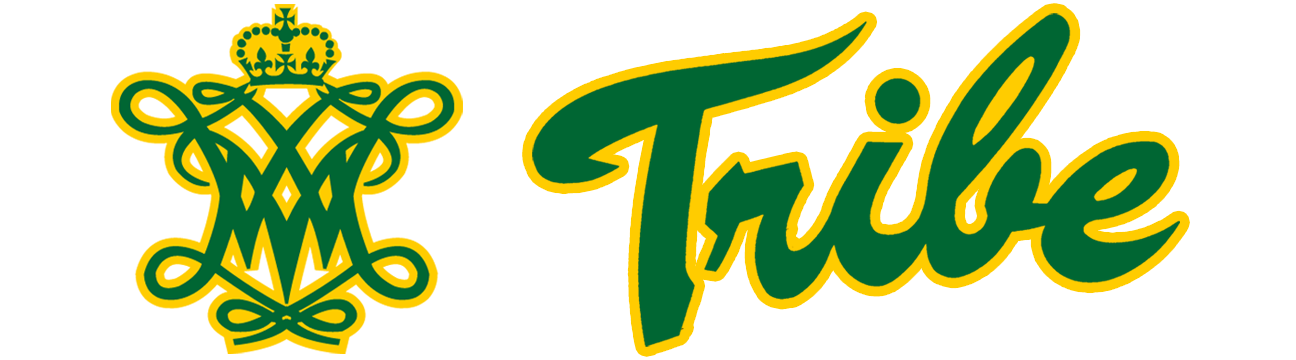 Unpolarized structure functions very well known
g1p very  well known
12
M. Cummings     HUGS 2013     06/12/13
[Speaker Notes: Can write unpolarized structure functions in terms of quark distribution functions
the nucleon is made out of non-interacting point-like particles called partons.

Infinite-momentum frame: 
	- Partons are point-like non-interacting particles
	- No time for interactions between particles]
Motivation
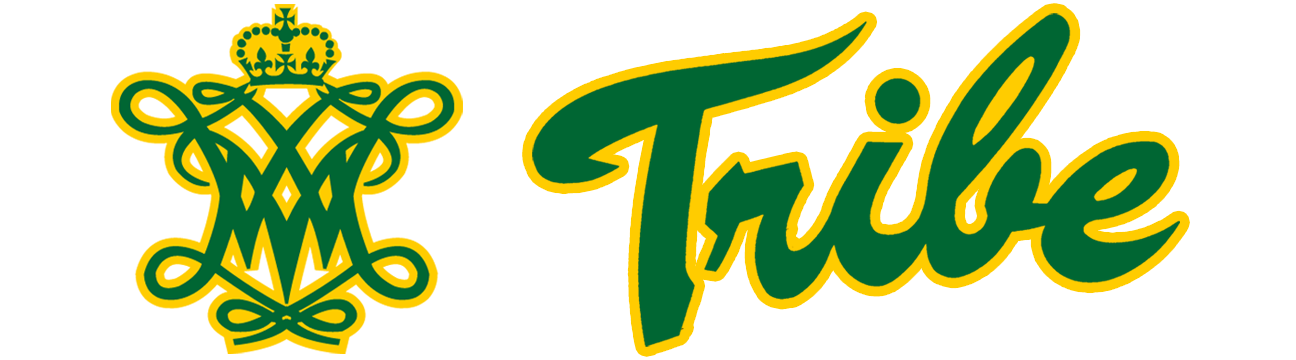 Unpolarized structure functions very well known
g1p very  well known
No need for global plot for g2p…
12
M. Cummings     HUGS 2013     06/12/13
[Speaker Notes: Can write unpolarized structure functions in terms of quark distribution functions
the nucleon is made out of non-interacting point-like particles called partons.

Infinite-momentum frame: 
	- Partons are point-like non-interacting particles
	- No time for interactions between particles]
Motivation
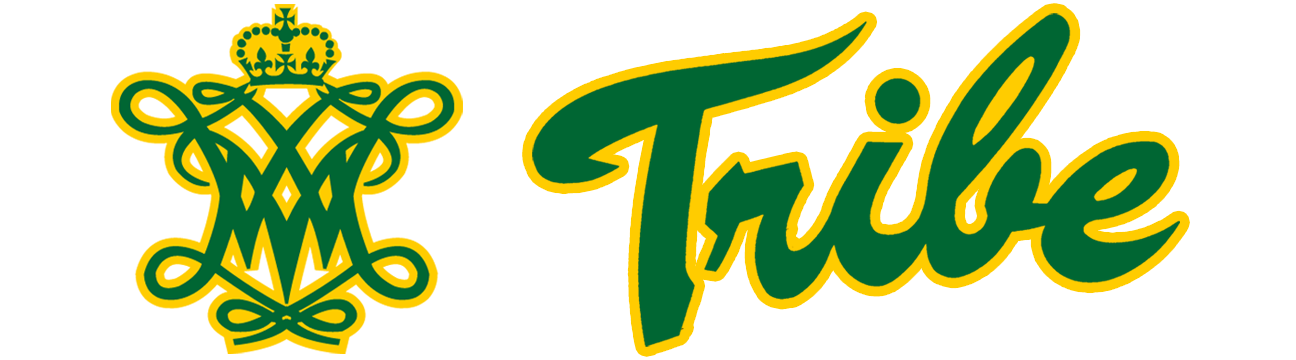 g2p still relatively unknown!
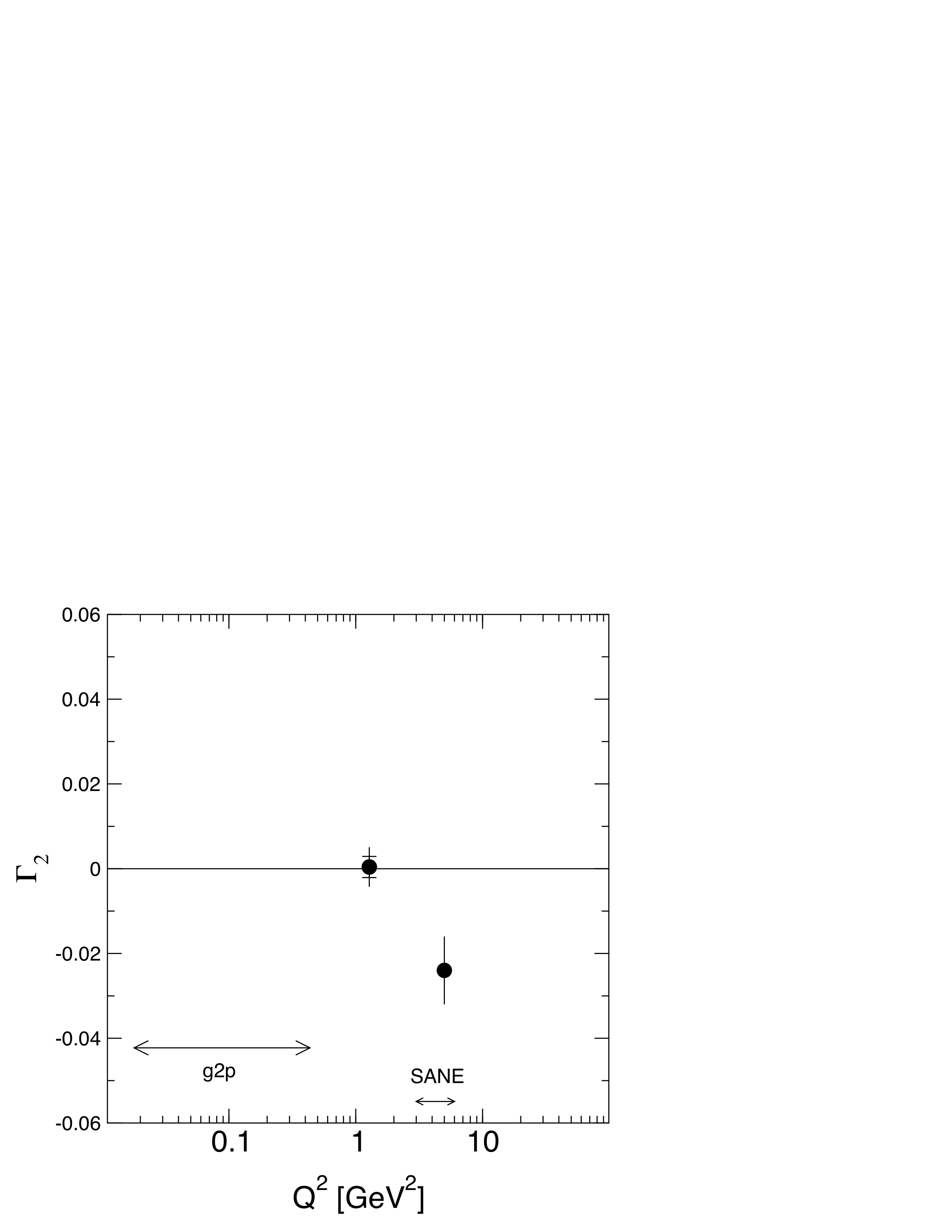 13
M. Cummings     HUGS 2013     06/12/13
[Speaker Notes: Can write unpolarized structure functions in terms of quark distribution functions
the nucleon is made out of non-interacting point-like particles called partons.

Infinite-momentum frame: 
	- Partons are point-like non-interacting particles
	- No time for interactions between particles]
Burkhardt-Cottingham Sum Rule
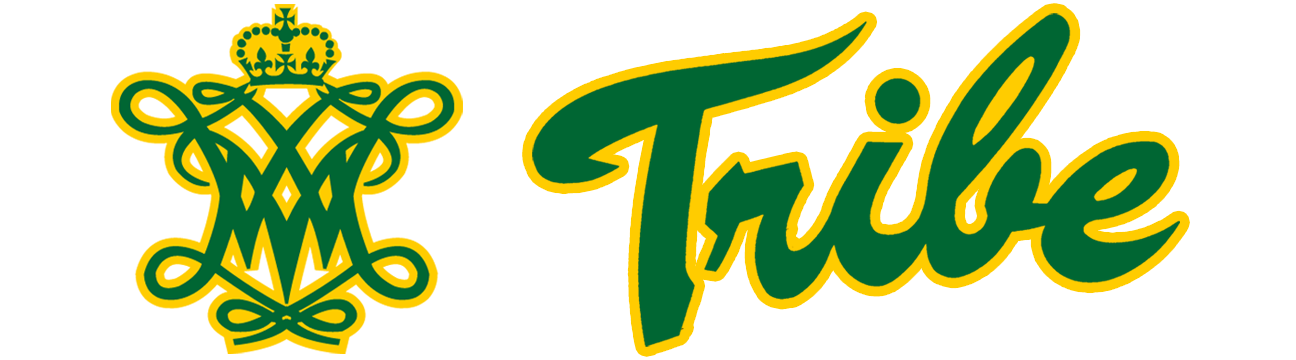 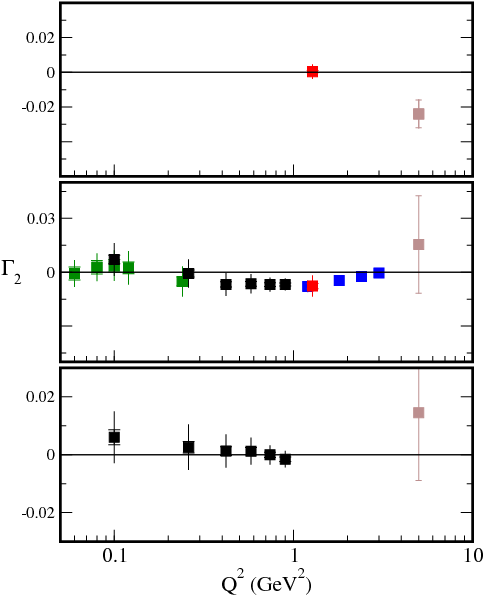 P
BC sum rule will fail if:
g2p exhibits non-Regge behavior at low x
g2p exhibits a delta function singularity at x=0

Violation is suggested for the proton at large Q2
N
3He
15
M. Cummings     HUGS 2013     06/12/13
[Speaker Notes: Can write unpolarized structure functions in terms of quark distribution functions
the nucleon is made out of non-interacting point-like particles called partons.

Infinite-momentum frame: 
	- Partons are point-like non-interacting particles
	- No time for interactions between particles]
Spin Polarizability - δLT
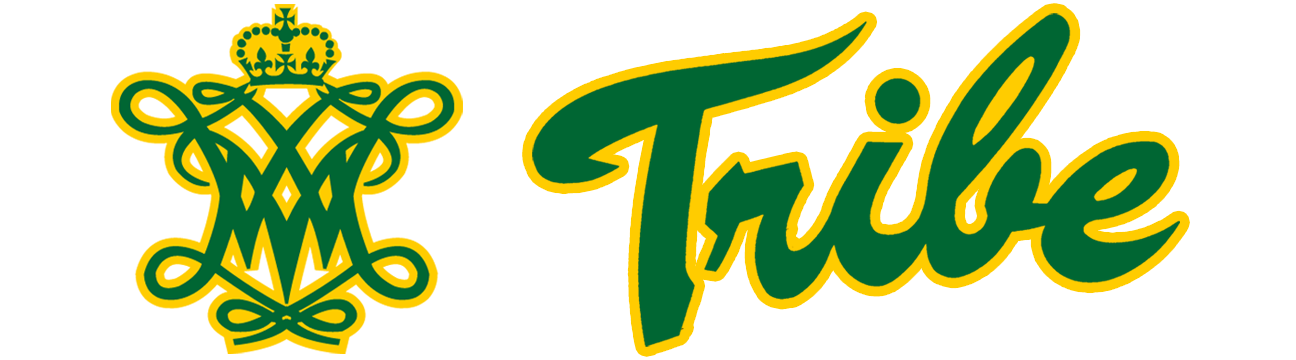 Longitudinal-Transverse Spin Polarizability
Benchmark test of Chiral Pertubation Theory

Issue with calculations is how to include the nucleon resonance contributions

δLT is a nucleon observeable that is insensitive to the Δ resonance!
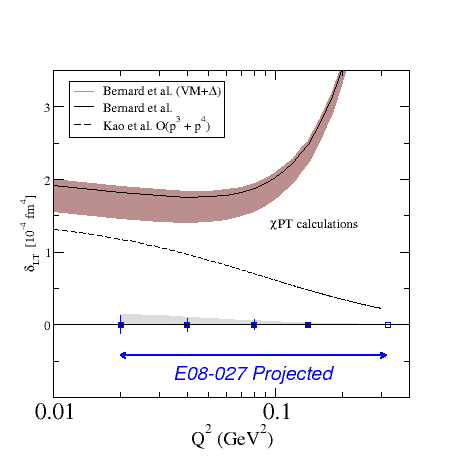 16
M. Cummings     HUGS 2013     06/12/13
[Speaker Notes: Can write unpolarized structure functions in terms of quark distribution functions
the nucleon is made out of non-interacting point-like particles called partons.

Infinite-momentum frame: 
	- Partons are point-like non-interacting particles
	- No time for interactions between particles]
Summary of Run Period
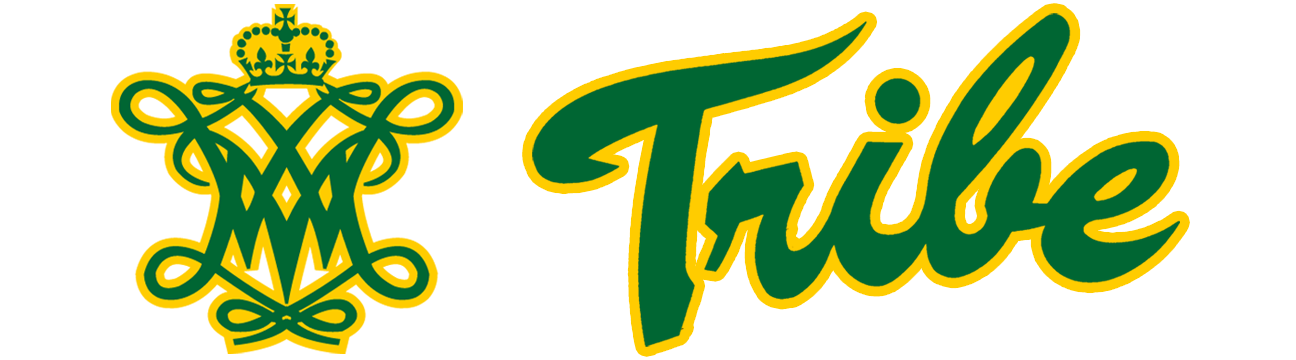 Kinematic Coverage
Our goal is to provide the first measurement of g2p in the resonance region at low Q2
W < 2 GeV
0.02 < Q2 < 0.2 GeV2
Ran from 3/2/12 – 5/18/12
Concurrent with E08-007 (GEp)
14
M. Cummings     HUGS 2013     06/12/13
[Speaker Notes: Can write unpolarized structure functions in terms of quark distribution functions
the nucleon is made out of non-interacting point-like particles called partons.

Infinite-momentum frame: 
	- Partons are point-like non-interacting particles
	- No time for interactions between particles]
What is g2?
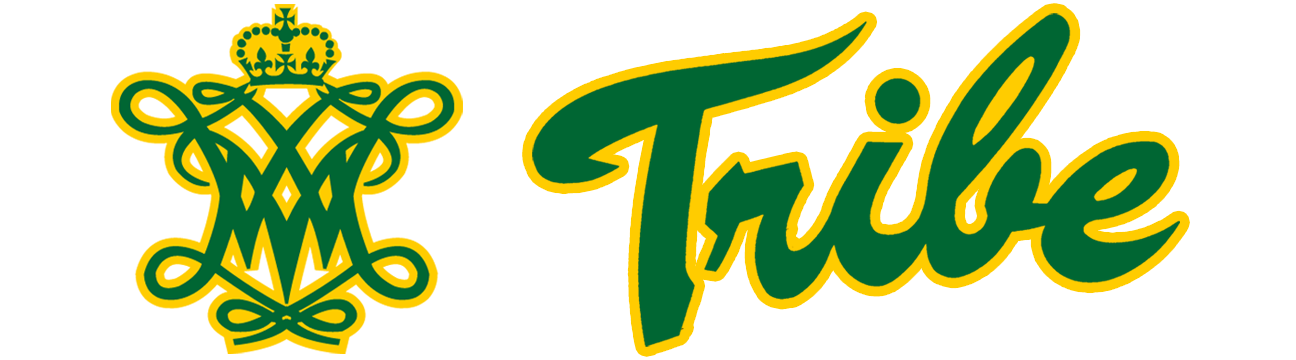 How do we measure g2p?
short answer: cross section differences!
19
M. Cummings     HUGS 2013     06/12/13
[Speaker Notes: Can write unpolarized structure functions in terms of quark distribution functions
the nucleon is made out of non-interacting point-like particles called partons.

Infinite-momentum frame: 
	- Partons are point-like non-interacting particles
	- No time for interactions between particles]
Experimental Technique
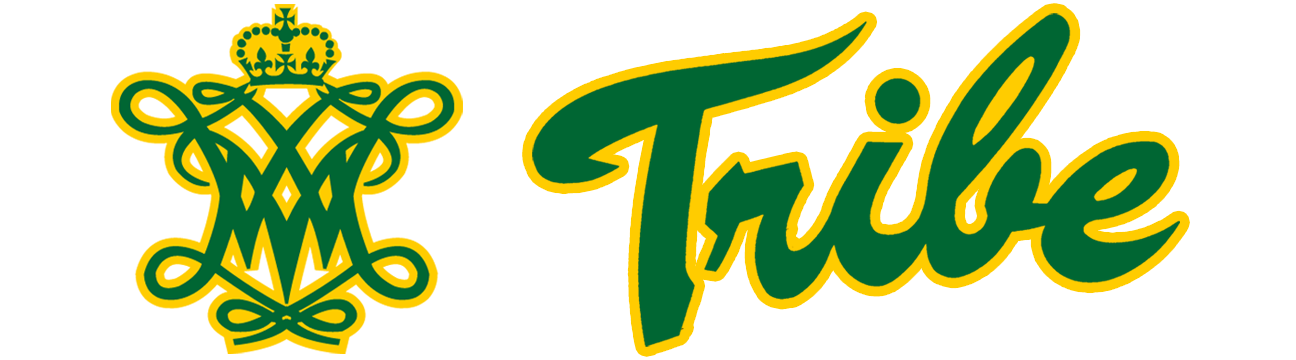 e-
e-
e-
e-
Δσ|| measured during EG4 experiment in Hall B: will extract g1p at low Q2
Δσ| obtained from g2p experiment
20
M. Cummings     HUGS 2013     06/12/13
[Speaker Notes: Can write unpolarized structure functions in terms of quark distribution functions
the nucleon is made out of non-interacting point-like particles called partons.

Infinite-momentum frame: 
	- Partons are point-like non-interacting particles
	- No time for interactions between particles]
Experimental Technique
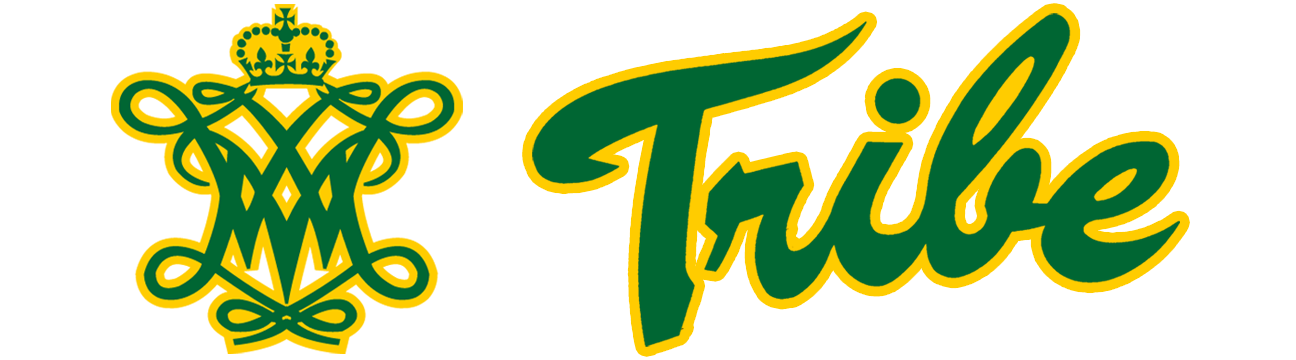 measured during experiment
21
M. Cummings     HUGS 2013     06/12/13
[Speaker Notes: Can write unpolarized structure functions in terms of quark distribution functions
the nucleon is made out of non-interacting point-like particles called partons.

Infinite-momentum frame: 
	- Partons are point-like non-interacting particles
	- No time for interactions between particles]
Experimental Technique
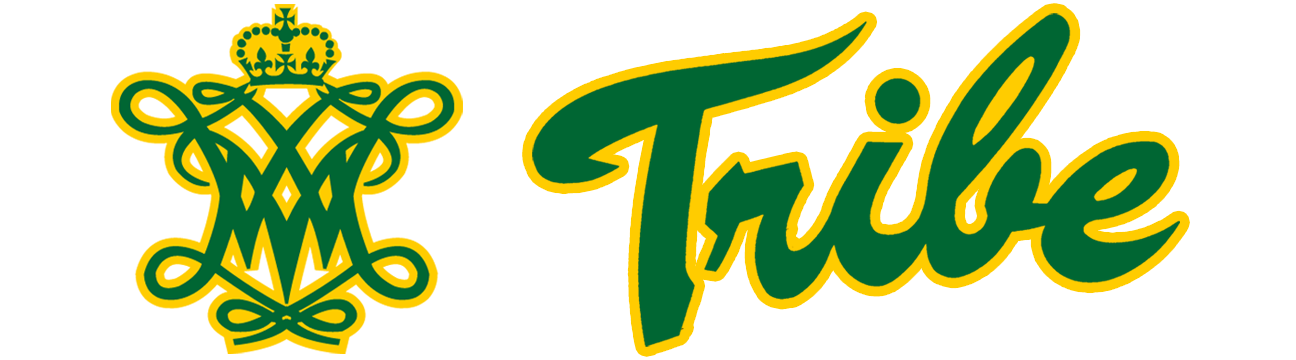 22
M. Cummings     HUGS 2013     06/12/13
[Speaker Notes: Can write unpolarized structure functions in terms of quark distribution functions
the nucleon is made out of non-interacting point-like particles called partons.

Infinite-momentum frame: 
	- Partons are point-like non-interacting particles
	- No time for interactions between particles]
Experimental Observables
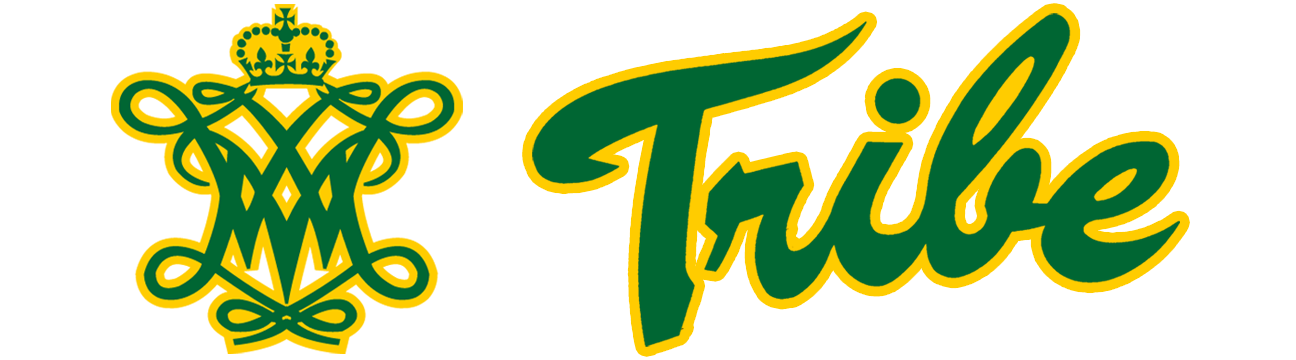 N± = Number of accepted events
LT± = correction for computer deadtime
Q± = total charge
with beam helicity = ±1
f = dilution factor
Pt = target polarization
Pb = beam polarization
23
M. Cummings     HUGS 2013     06/12/13
[Speaker Notes: Can write unpolarized structure functions in terms of quark distribution functions
the nucleon is made out of non-interacting point-like particles called partons.

Infinite-momentum frame: 
	- Partons are point-like non-interacting particles
	- No time for interactions between particles]
Experimental Observables
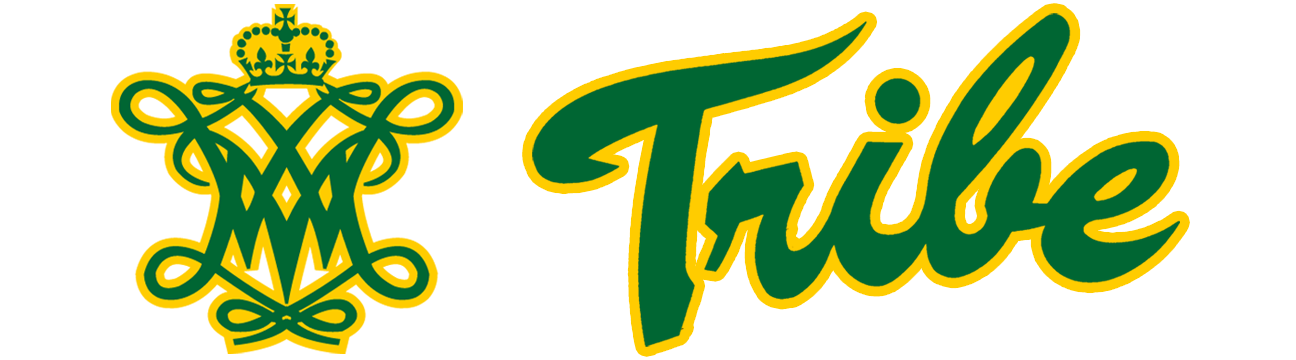 24
M. Cummings     HUGS 2013     06/12/13
[Speaker Notes: Can write unpolarized structure functions in terms of quark distribution functions
the nucleon is made out of non-interacting point-like particles called partons.

Infinite-momentum frame: 
	- Partons are point-like non-interacting particles
	- No time for interactions between particles]
Experimental Observables
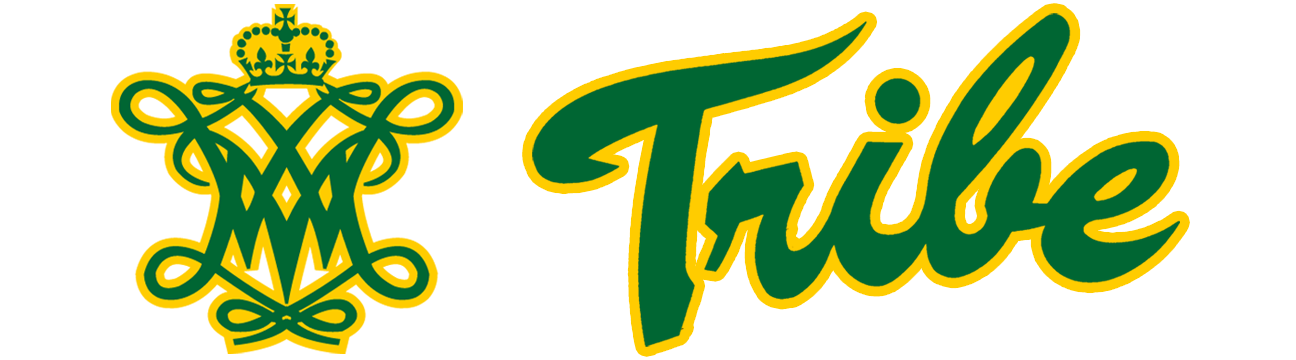 N = Number of scattered electrons
ps1 = prescale factor (trigger type 1)
Nin = Q/e = number of incident electrons
ρ = target density
LT = livetime correction 
εdet = product of all detector efficiencies
ΔΩ = solid angle acceptance 
ΔΕ’ = momentum acceptance
ΔZ = target length
accounts for impurity of proton target
25
M. Cummings     HUGS 2013     06/12/13
[Speaker Notes: Can write unpolarized structure functions in terms of quark distribution functions
the nucleon is made out of non-interacting point-like particles called partons.

Infinite-momentum frame: 
	- Partons are point-like non-interacting particles
	- No time for interactions between particles]
Experimental Observables
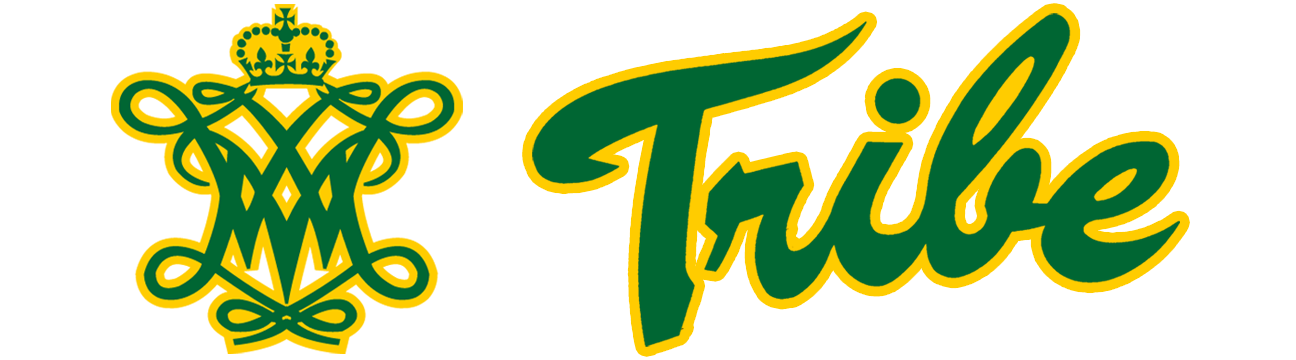 26
M. Cummings     HUGS 2013     06/12/13
Error Budget
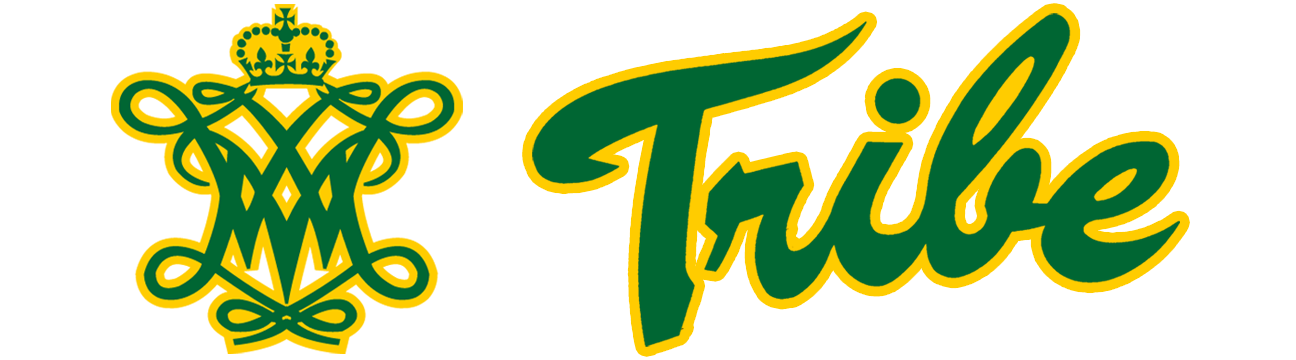 Systematic Error Budget for Polarized Cross Section Difference
27
M. Cummings     HUGS 2013     06/12/13
[Speaker Notes: Can write unpolarized structure functions in terms of quark distribution functions
the nucleon is made out of non-interacting point-like particles called partons.

Infinite-momentum frame: 
	- Partons are point-like non-interacting particles
	- No time for interactions between particles]
Statistics
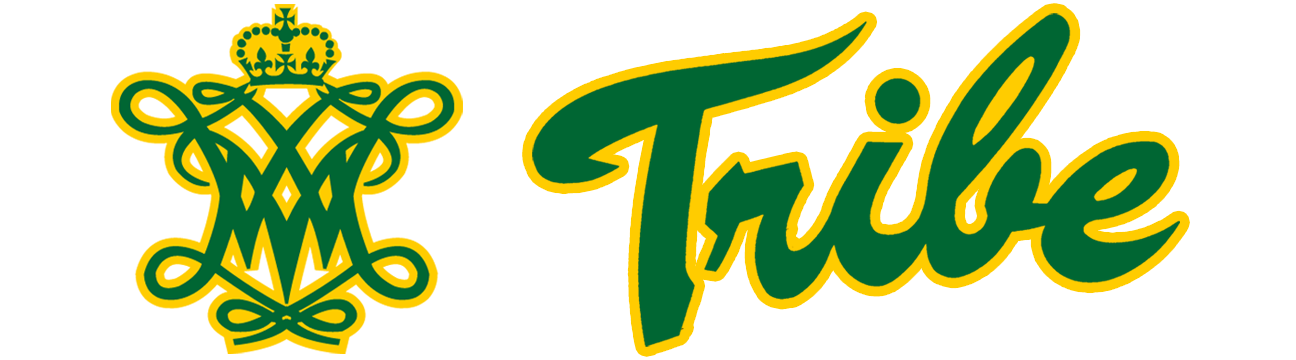 Rates
Time
L = Luminosity
ΔΩ = Angular Acceptance
ΔE’ = Momentum Bite
σ = Proton Cross Section
f = Dilution Factor
Pb = Beam Polarization
Pt = Beam Polarization
Our goal is δA| = 0.004
27
M. Cummings     HUGS 2013     06/12/13
[Speaker Notes: Must determine how long you need to run for to achieve the desired precision.  Production data is one thing, time to beat down systematics is another.
Other sources of overhead – time to change target material]
Experimental Setup
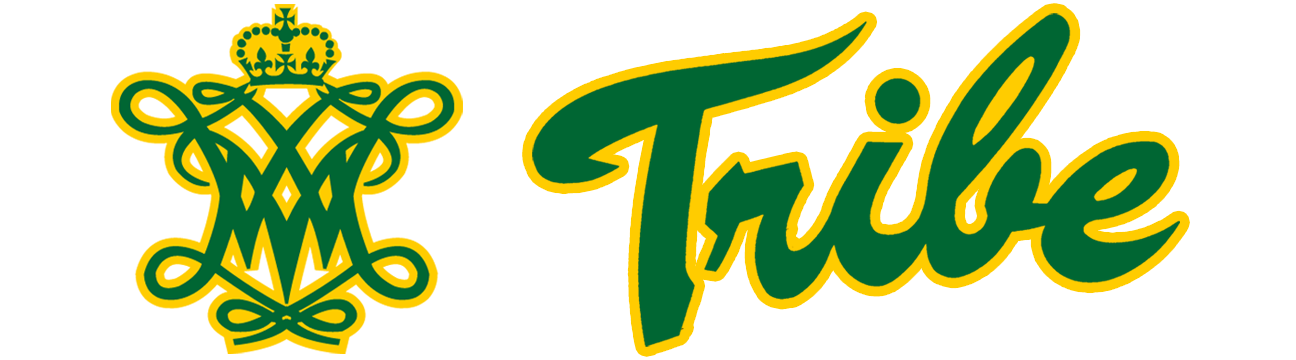 Septum Magnet
Slow/Fast Raster
Beam Current Monitors
Left - HRS
6°
12.5°
Target
Chicane Magnets
Right - HRS
Beam Profile Monitors
Local Dump
28
M. Cummings     HUGS 2013     06/12/13
[Speaker Notes: Can write unpolarized structure functions in terms of quark distribution functions
the nucleon is made out of non-interacting point-like particles called partons.

Infinite-momentum frame: 
	- Partons are point-like non-interacting particles
	- No time for interactions between particles]
Experimental Setup
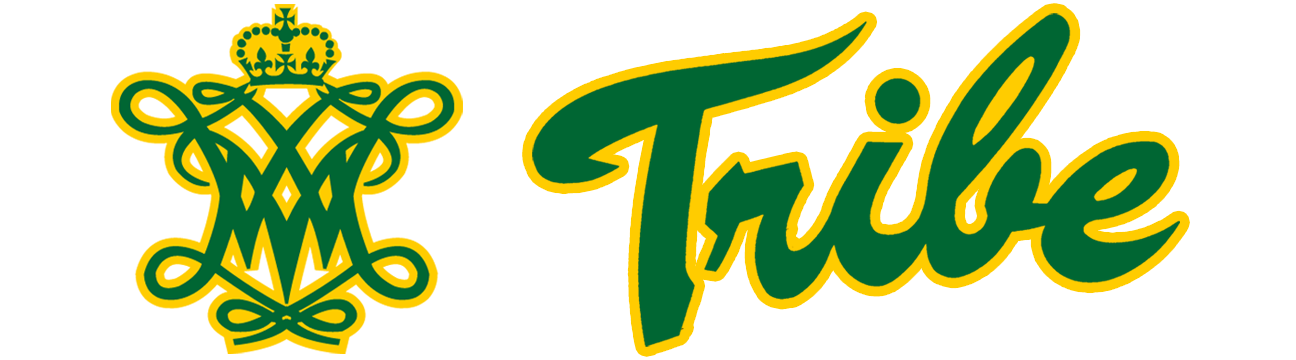 Septum Magnet
Slow/Fast Raster
Beam Current Monitors
Left - HRS
6°
12.5°
Target
Chicane Magnets
Right - HRS
Beam Profile Monitors
Local Dump
29
M. Cummings     HUGS 2013     06/12/13
[Speaker Notes: Can write unpolarized structure functions in terms of quark distribution functions
the nucleon is made out of non-interacting point-like particles called partons.

Infinite-momentum frame: 
	- Partons are point-like non-interacting particles
	- No time for interactions between particles]
Polarized Ammonia Target
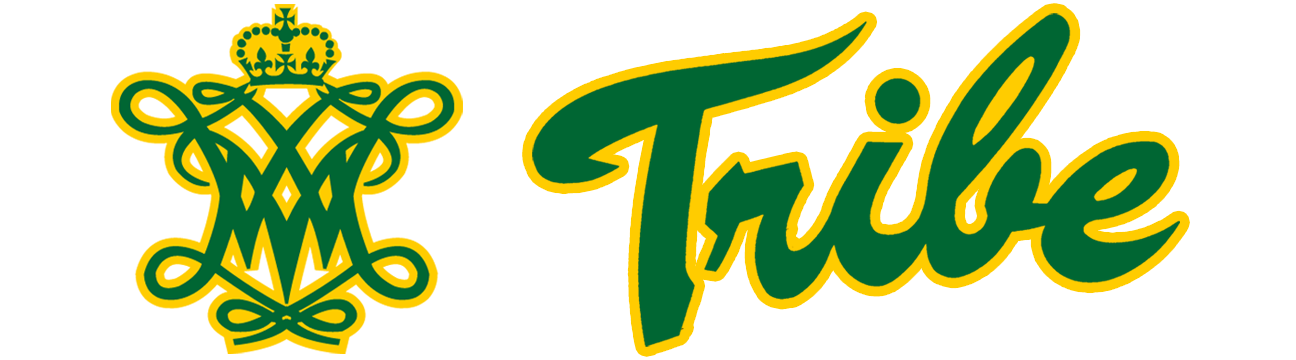 Several advantages to using NH3 as a proton target:

Can reach high polarizations

Polarizes quickly (~30 minutes)

Good resistance to radiation damage
30
M. Cummings     HUGS 2013     06/12/13
[Speaker Notes: Look up some other possible materials, for comparison.]
Thermal Equilibrium Polarization
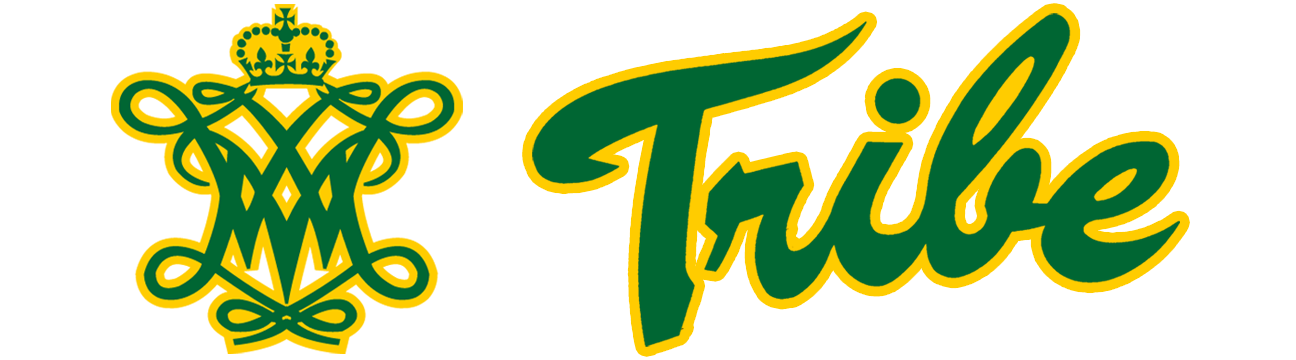 Material placed in a high magnetic field and cooled to low temperatures will polarize according to Boltzmann Statistics:




At 1K in 2.5T field:     
PTE = 0.25% for protons
PTE = 92% for electrons
31
M. Cummings     HUGS 2013     06/12/13
[Speaker Notes: magnetic moment of electron = ~660*magnetic moment of the proton

Can we use the high polarization of the electrons to polarize the protons??]
Dynamic Nuclear Polarization
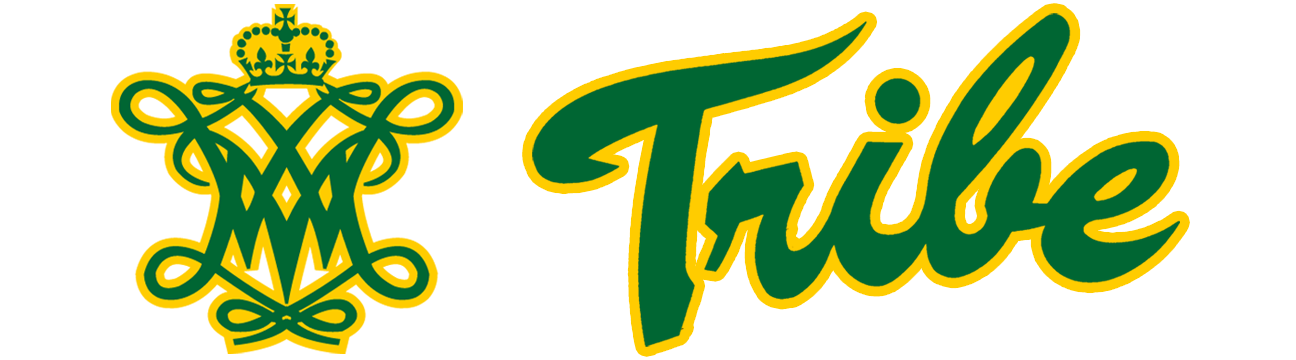 Takes advantage of e-p spin coupling


Use microwaves to induce “forbidden” transitions



Both positive and negative proton polarizations can be achieved with the same magnetic field
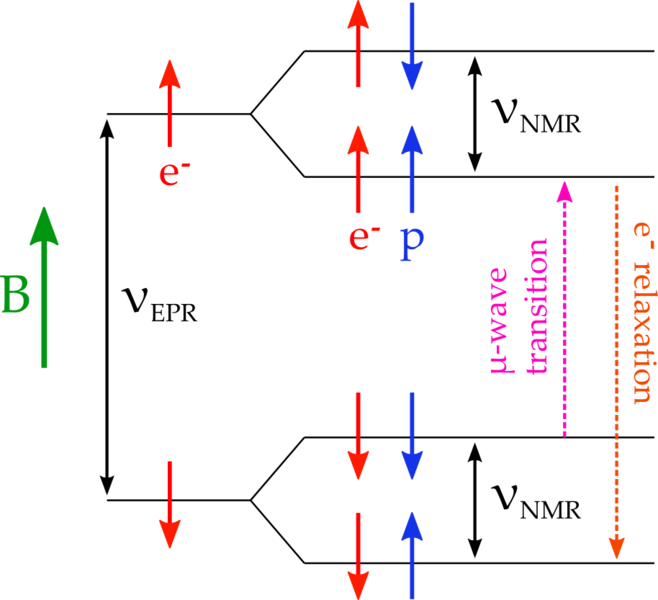 Relaxation Time:	
Proton: tens of minutes
Electron: milliseconds
32
M. Cummings     HUGS 2013     06/12/13
[Speaker Notes: in a material with a suitable number of unpaired electron spins, hyperfine splitting from the spin-spin interaction of proton and electron in magnetic field gives four discrete energy levels.

Hamiltonian contains the Zeeman energy for both the electron and the proton, and a spin-spin interaction term.
Simple dipole rules forbid the simultaneous flipping of both spins -> the Hss term creates mixing through which we can access forbidden transitions
Electrons will relax into the lowest energy state and re-used to polarize another proton.
Relaxation time of]
Dynamic Nuclear Polarization
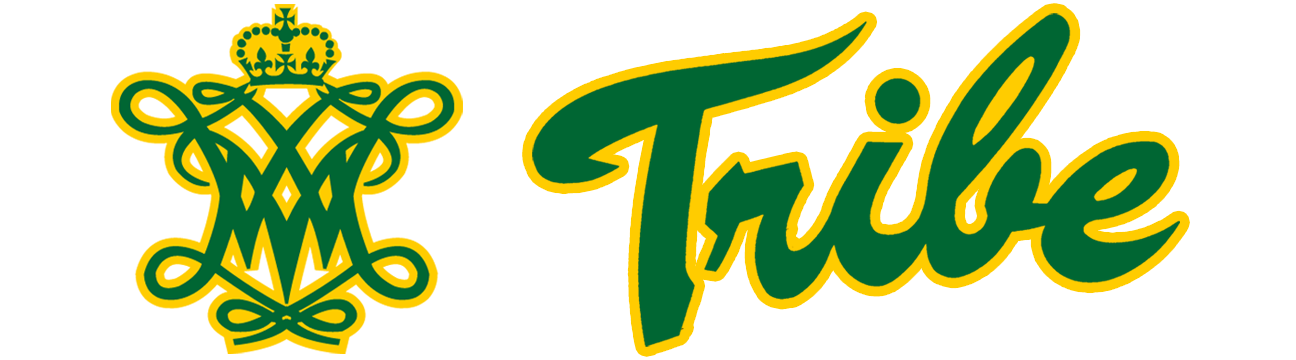 Material was irradiated at the NIST 10MeV linac prior to the run to produce extra radicals for use in DNP
“warm dose” irradiations produce NH2

“cold dose” irradiations produce atomic hydrogen

Material must be annealed during the run to recover high polarization
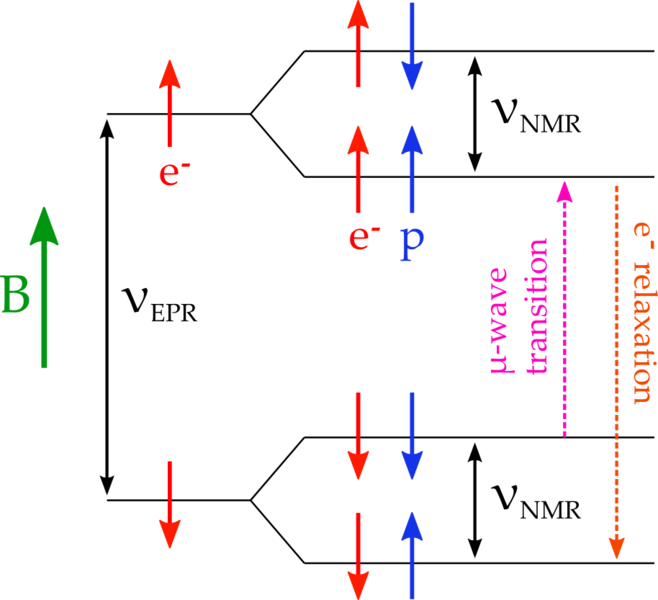 33
M. Cummings     HUGS 2013     06/12/13
[Speaker Notes: in a material with a suitable number of unpaired electron spins, hyperfine splitting from the spin-spin interaction of proton and electron in magnetic field gives four discrete energy levels.

Hamiltonian contains the Zeeman energy for both the electron and the proton, and a spin-spin interaction term.
Simple dipole rules forbid the simultaneous flipping of both spins -> the Hss term creates mixing through which we can access forbidden transitions
Electrons will relax into the lowest energy state and re-used to polarize another proton.
Relaxation time of]
Target Insert
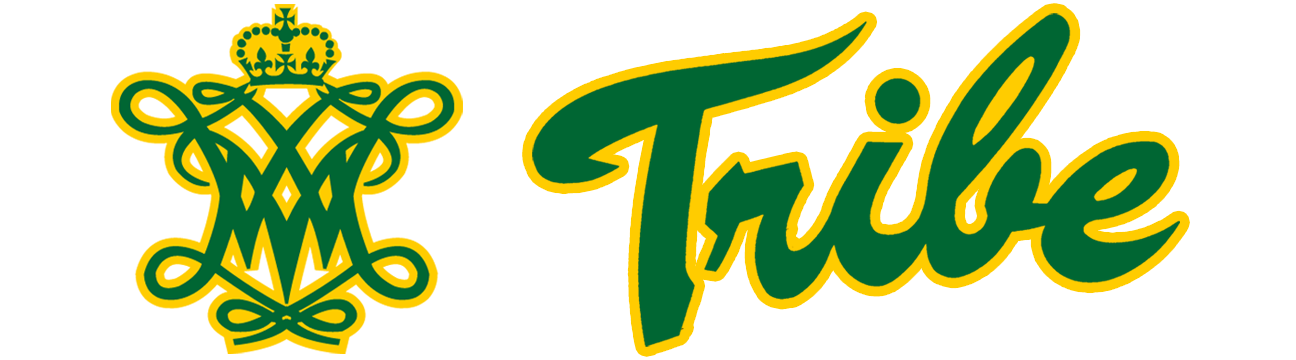 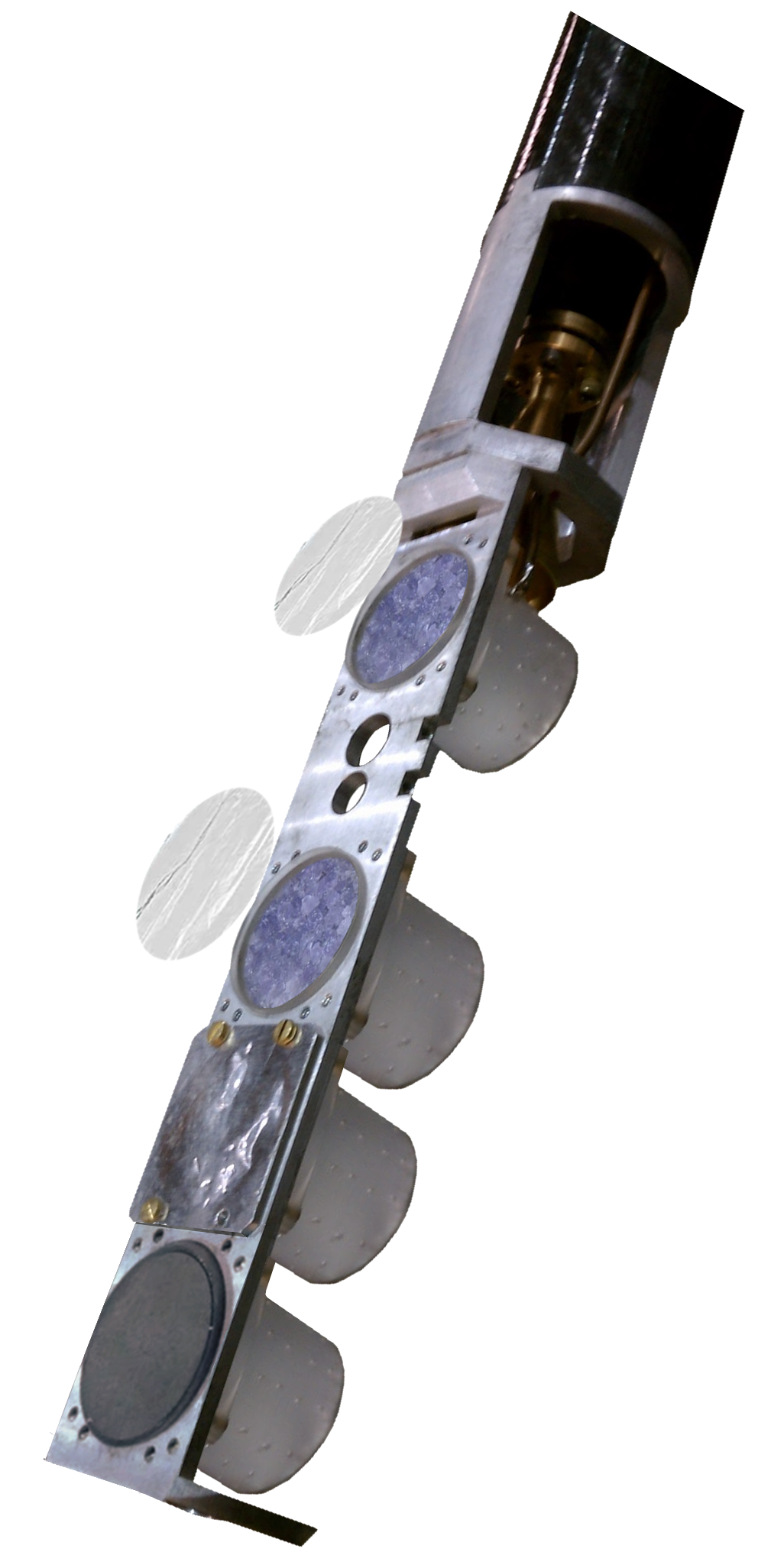 Solid Ammonia
Empty Cup
Carbon
34
M. Cummings     HUGS 2013     06/12/13
[Speaker Notes: in a material with a suitable number of unpaired electron spins, hyperfine splitting from the spin-spin interaction of proton and electron in magnetic field gives four discrete energy levels.

Hamiltonian contains the Zeeman energy for both the electron and the proton, and a spin-spin interaction term.
Simple dipole rules forbid the simultaneous flipping of both spins -> the Hss term creates mixing through which we can access forbidden transitions
Electrons will relax into the lowest energy state and re-used to polarize another proton.
Relaxation time of]
Target Insert
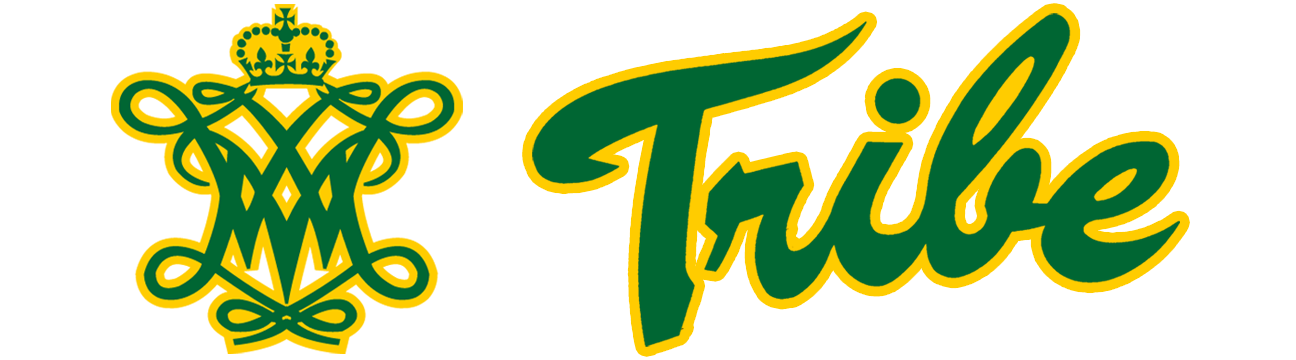 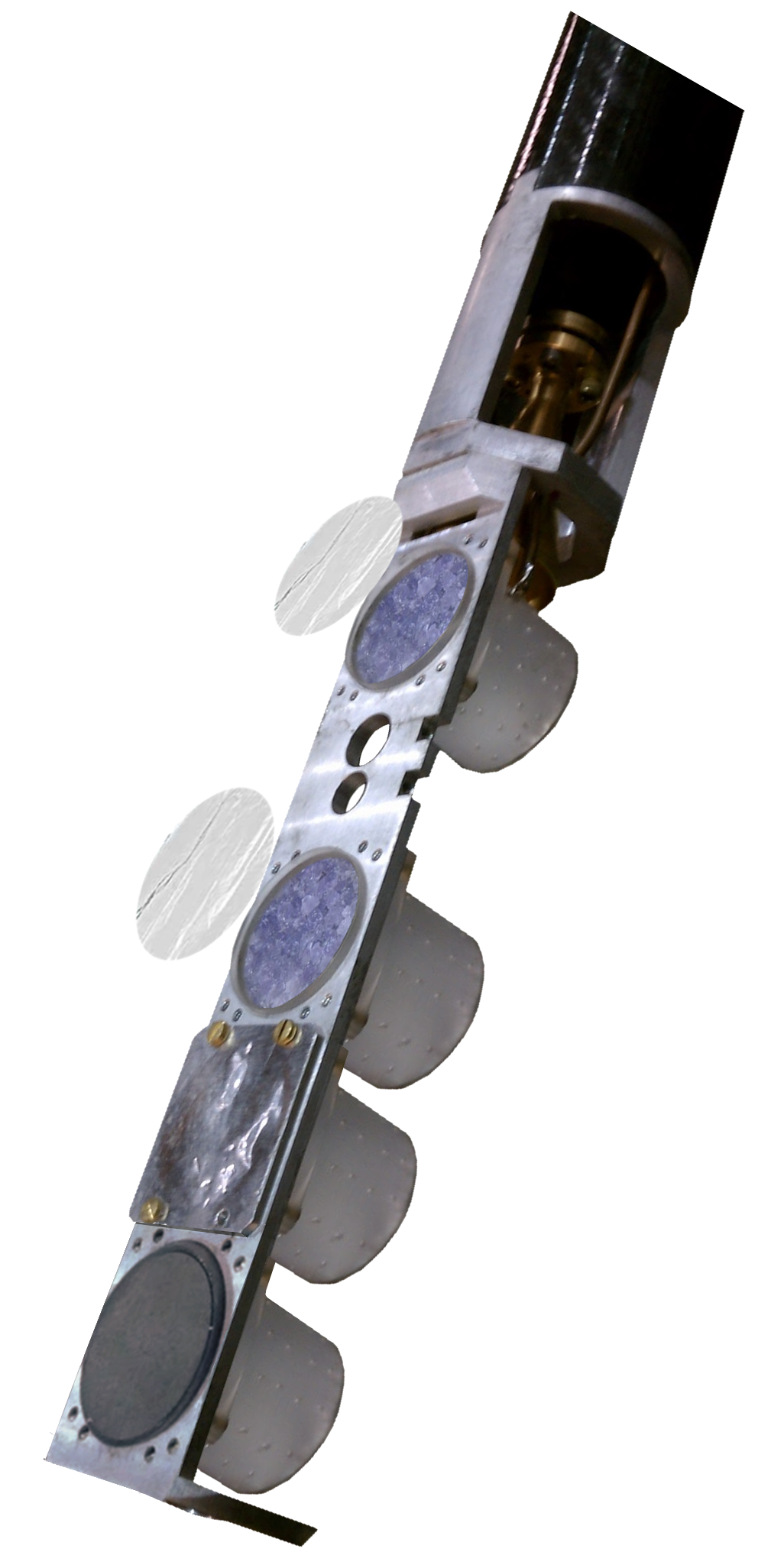 Solid Ammonia
Used to Determine Dilution Factor
Empty Cup
Carbon
35
M. Cummings     HUGS 2013     06/12/13
[Speaker Notes: in a material with a suitable number of unpaired electron spins, hyperfine splitting from the spin-spin interaction of proton and electron in magnetic field gives four discrete energy levels.

Hamiltonian contains the Zeeman energy for both the electron and the proton, and a spin-spin interaction term.
Simple dipole rules forbid the simultaneous flipping of both spins -> the Hss term creates mixing through which we can access forbidden transitions
Electrons will relax into the lowest energy state and re-used to polarize another proton.
Relaxation time of]
Design Challenges
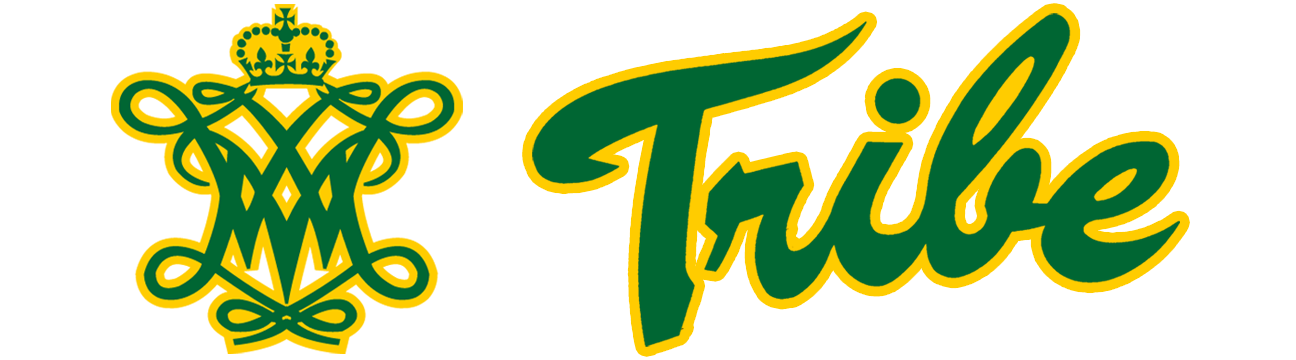 Last minute failure of original (UVa/JLab) magnet
Hall B magnet was able to be modified as a replacement

Magnet needed to be able to rotate to different field configurations 

Redesigned target insert
Less cumbersome
More reliable
36
M. Cummings     HUGS 2013     06/12/13
[Speaker Notes: in a material with a suitable number of unpaired electron spins, hyperfine splitting from the spin-spin interaction of proton and electron in magnetic field gives four discrete energy levels.

Hamiltonian contains the Zeeman energy for both the electron and the proton, and a spin-spin interaction term.
Simple dipole rules forbid the simultaneous flipping of both spins -> the Hss term creates mixing through which we can access forbidden transitions
Electrons will relax into the lowest energy state and re-used to polarize another proton.
Relaxation time of]
Target Polarization
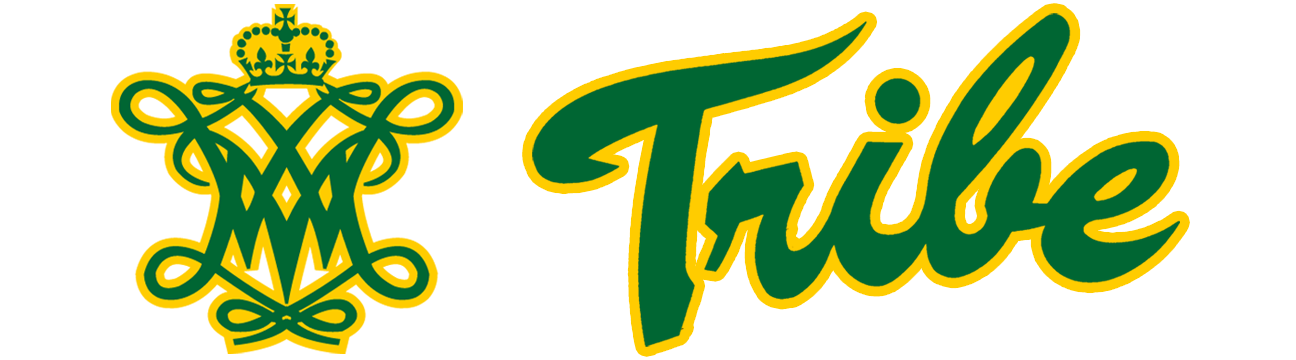 NMR Signal
NMR used to measure polarization
Subtract baseline measurement
Fit residual background and remove it
Sum under the remaining signal

Calibrated with signal known at thermal equilibrium
Courtesy of T. Badman
37
M. Cummings     HUGS 2013     06/12/13
[Speaker Notes: in a material with a suitable number of unpaired electron spins, hyperfine splitting from the spin-spin interaction of proton and electron in magnetic field gives four discrete energy levels.

Hamiltonian contains the Zeeman energy for both the electron and the proton, and a spin-spin interaction term.
Simple dipole rules forbid the simultaneous flipping of both spins -> the Hss term creates mixing through which we can access forbidden transitions
Electrons will relax into the lowest energy state and re-used to polarize another proton.
Relaxation time of]
Target Setup
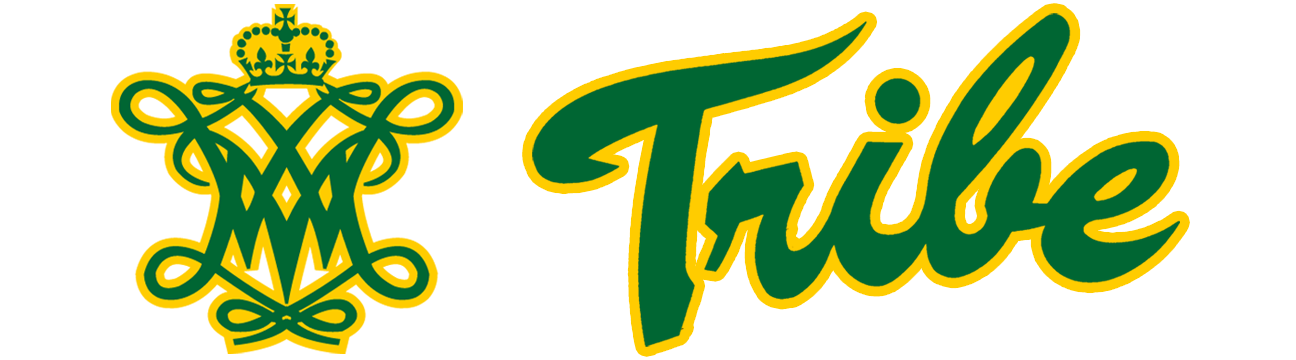 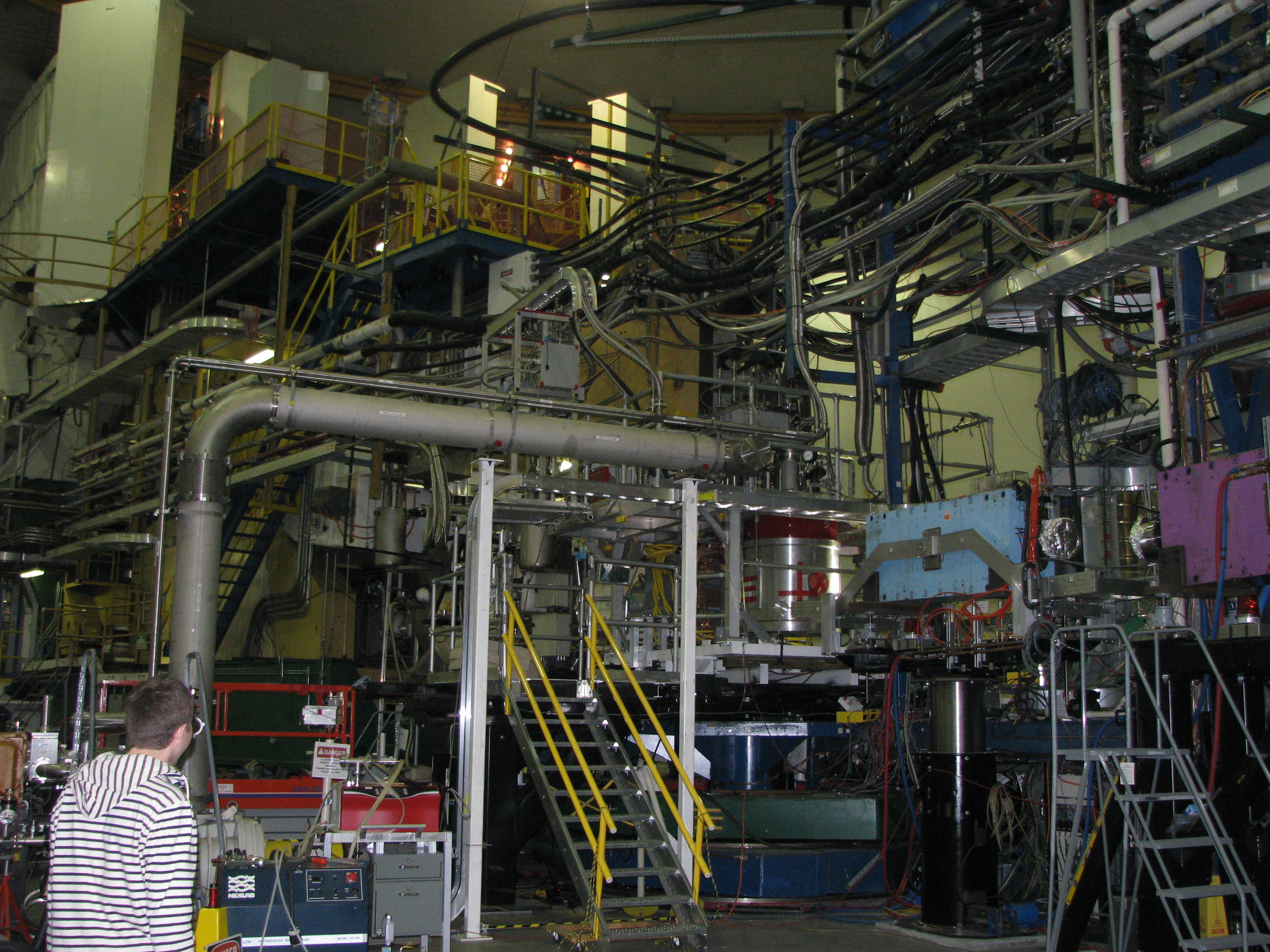 38
M. Cummings     HUGS 2013     06/12/13
[Speaker Notes: in a material with a suitable number of unpaired electron spins, hyperfine splitting from the spin-spin interaction of proton and electron in magnetic field gives four discrete energy levels.

Hamiltonian contains the Zeeman energy for both the electron and the proton, and a spin-spin interaction term.
Simple dipole rules forbid the simultaneous flipping of both spins -> the Hss term creates mixing through which we can access forbidden transitions
Electrons will relax into the lowest energy state and re-used to polarize another proton.
Relaxation time of]
Slow/Fast Raster
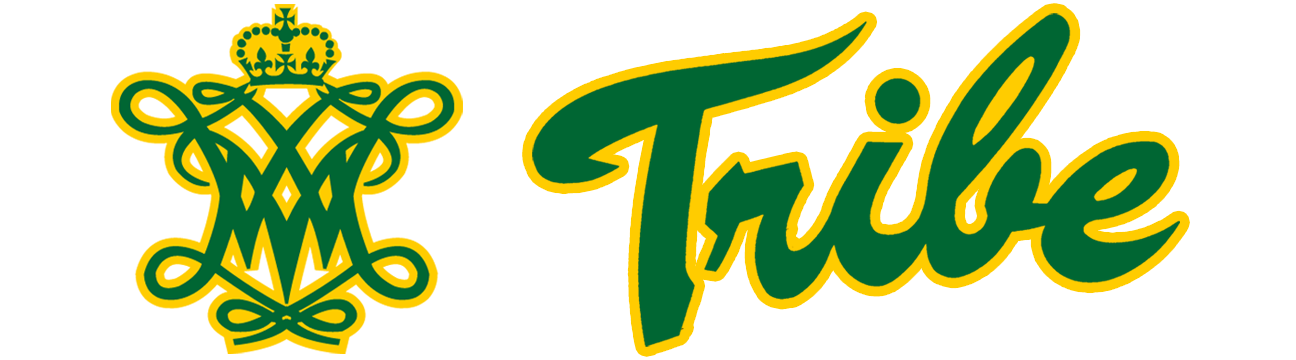 Septum Magnet
Slow/Fast Raster
Beam Current Monitors
Left - HRS
6°
12.5°
Target
Chicane Magnets
Right - HRS
Beam Profile Monitors
Local Dump
39
M. Cummings     HUGS 2013     06/12/13
[Speaker Notes: in a material with a suitable number of unpaired electron spins, hyperfine splitting from the spin-spin interaction of proton and electron in magnetic field gives four discrete energy levels.

Hamiltonian contains the Zeeman energy for both the electron and the proton, and a spin-spin interaction term.
Simple dipole rules forbid the simultaneous flipping of both spins -> the Hss term creates mixing through which we can access forbidden transitions
Electrons will relax into the lowest energy state and re-used to polarize another proton.
Relaxation time of]
Slow/Fast Raster
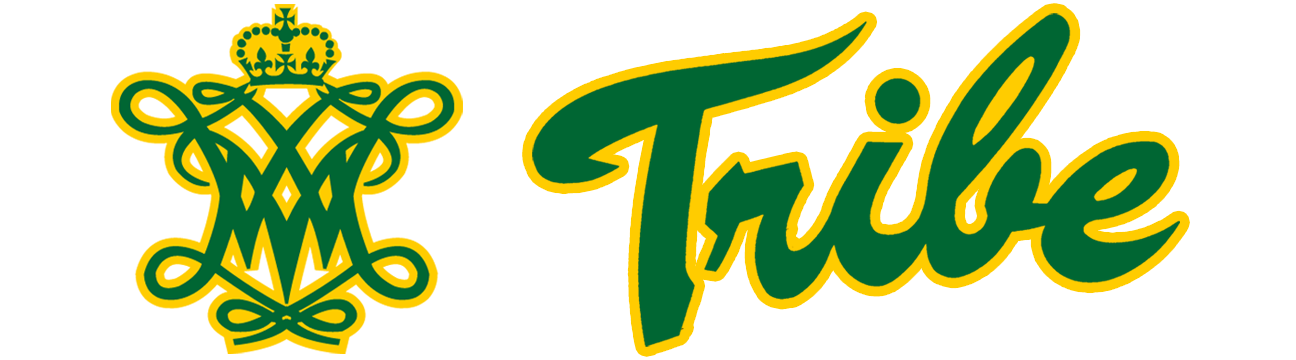 Fast Raster: generates a 4mm x 4mm (square) pattern

Slow Raster: increases the final size up to 2.5 cm x 2.5 cm

Used to minimize damage to target
Density fluctuations from beam heating are limited to a few %

Low current (50-100 nA) is used to minimize de-polarization of the target
Fast Raster Patten
Slow Raster Patten
40
M. Cummings     HUGS 2013     06/12/13
[Speaker Notes: - slow raster is located just upstream of the target
- slow raster increases the final size up to 2.5cm x 2.5cm, but we will use a small spot size??? 
- A 2 inch wide beam pipe will be used starting after the slow raster.
With rastered beam, the density fluctuations from beam heating are limited to a few percent at a beam current of 100 mA:
-that last bullet point…should it be here???]
Chicane Magnets
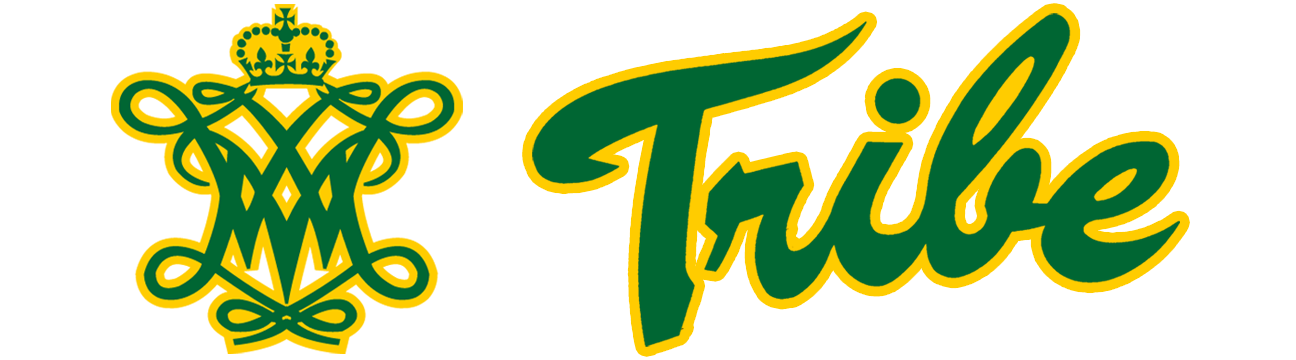 Septum Magnet
Slow/Fast Raster
Beam Current Monitors
Left - HRS
6°
12.5°
Target
Chicane Magnets
Right - HRS
Beam Profile Monitors
Local Dump
41
M. Cummings     HUGS 2013     06/12/13
[Speaker Notes: - slow raster is located just upstream of the target
- slow raster increases the final size up to 2.5cm x 2.5cm, but we will use a small spot size??? 
- A 2 inch wide beam pipe will be used starting after the slow raster.
- With rastered beam, the density fluctuations from beam heating are limited to a few percent at a beam current of 100 mA:]
Chicane Magnets
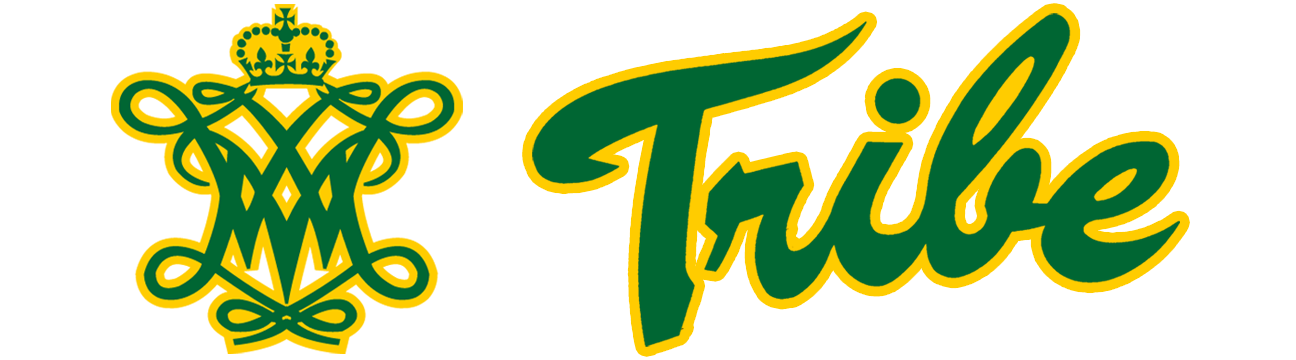 Remember – polarization direction is perpendicular to the beam axis for most of the experiment!

Significant deflection of low energy electrons

Chicane magnets are used to accounts for this
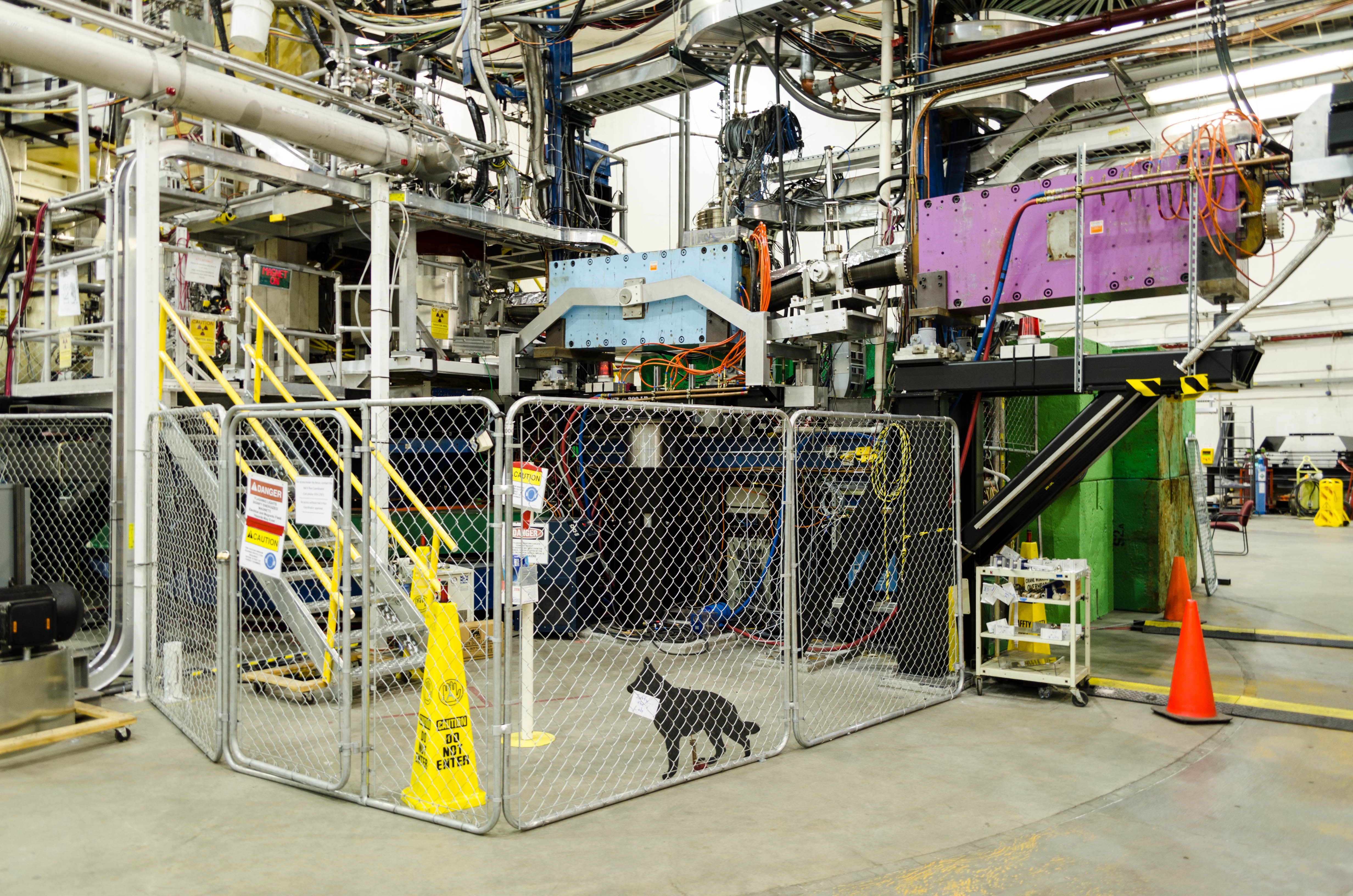 42
M. Cummings     HUGS 2013     06/12/13
[Speaker Notes: - slow raster is located just upstream of the target
- slow raster increases the final size up to 2.5cm x 2.5cm, but we will use a small spot size??? 
- A 2 inch wide beam pipe will be used starting after the slow raster.
With rastered beam, the density fluctuations from beam heating are limited to a few percent at a beam current of 100 mA:
-that last bullet point…should it be here???]
Chicane Magnets
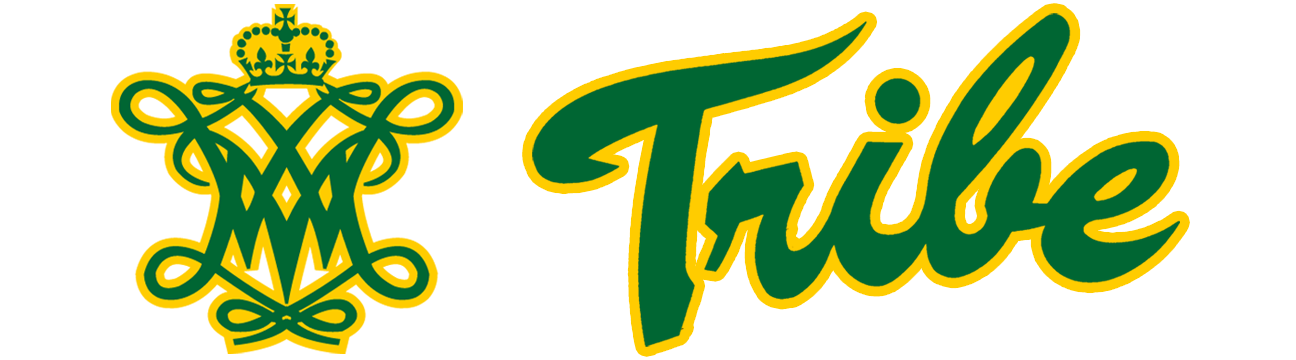 Gives the beam a kick out of the horizontal plane
Used to bend the beam back on to the target with the required angle to compensate for the magnetic field
43
M. Cummings     HUGS 2013     06/12/13
[Speaker Notes: - slow raster is located just upstream of the target
- slow raster increases the final size up to 2.5cm x 2.5cm, but we will use a small spot size??? 
- A 2 inch wide beam pipe will be used starting after the slow raster.
With rastered beam, the density fluctuations from beam heating are limited to a few percent at a beam current of 100 mA:
-that last bullet point…should it be here???]
Local Dump
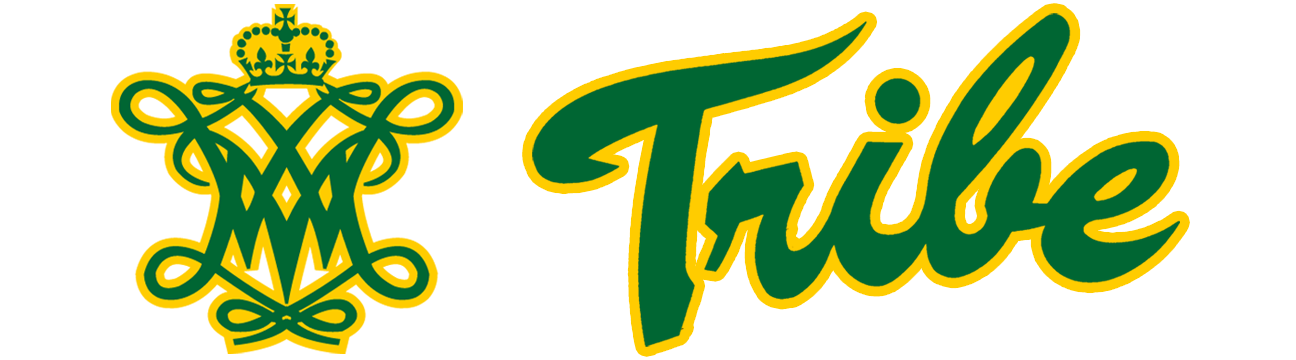 Septum Magnet
Slow/Fast Raster
Beam Current Monitors
Left - HRS
6°
12.5°
Target
Chicane Magnets
Right - HRS
Beam Profile Monitors
Local Dump
44
M. Cummings     HUGS 2013     06/12/13
[Speaker Notes: - slow raster is located just upstream of the target
- slow raster increases the final size up to 2.5cm x 2.5cm, but we will use a small spot size??? 
- A 2 inch wide beam pipe will be used starting after the slow raster.
With rastered beam, the density fluctuations from beam heating are limited to a few percent at a beam current of 100 mA:
-that last bullet point…should it be here???]
Local Dump
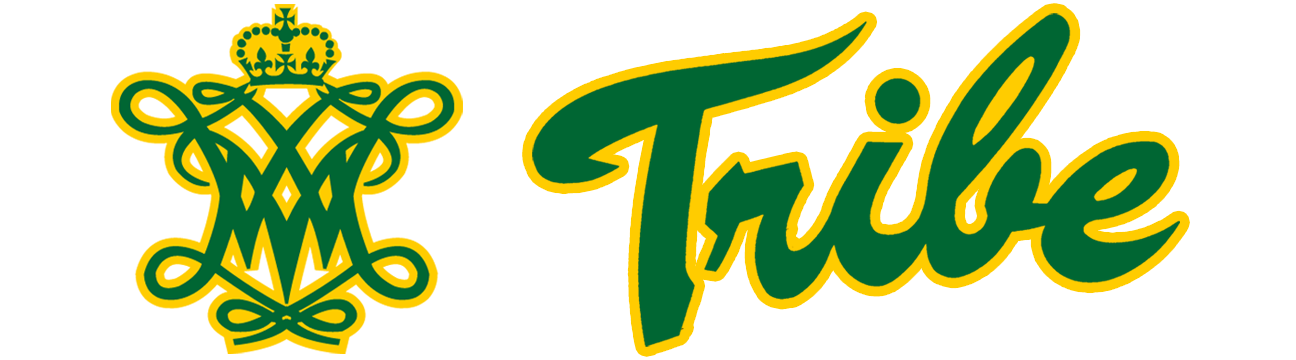 Beam cannot make it to the Hall A Dump for some energy/target field settings

Instead the beam is deposited in a local dump, located immediately downstream of the target
45
M. Cummings     HUGS 2013     06/12/13
[Speaker Notes: helium bag???]
Beam Position/Current Monitors
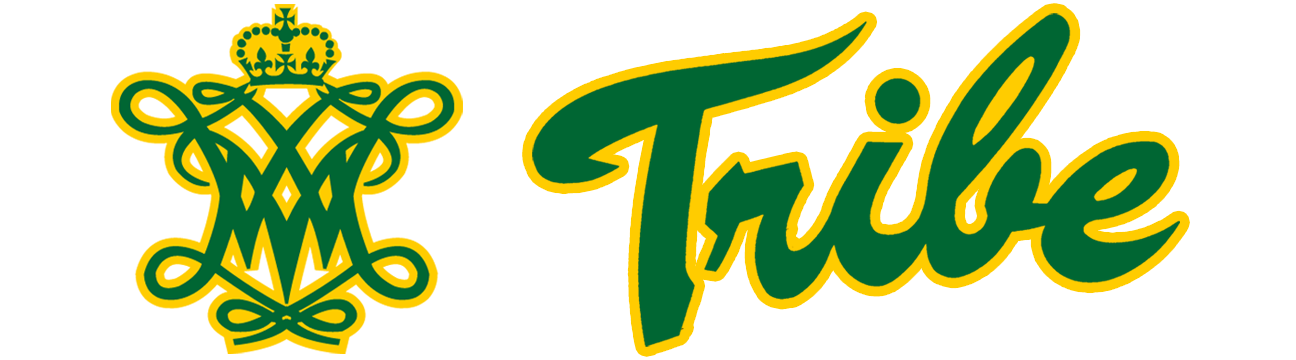 Septum Magnet
Slow/Fast Raster
Beam Current Monitors
Left - HRS
6°
12.5°
Target
Chicane Magnets
Right - HRS
Beam Position Monitors
Local Dump
46
M. Cummings     HUGS 2013     06/12/13
[Speaker Notes: helium bag???]
Beam Position Monitors
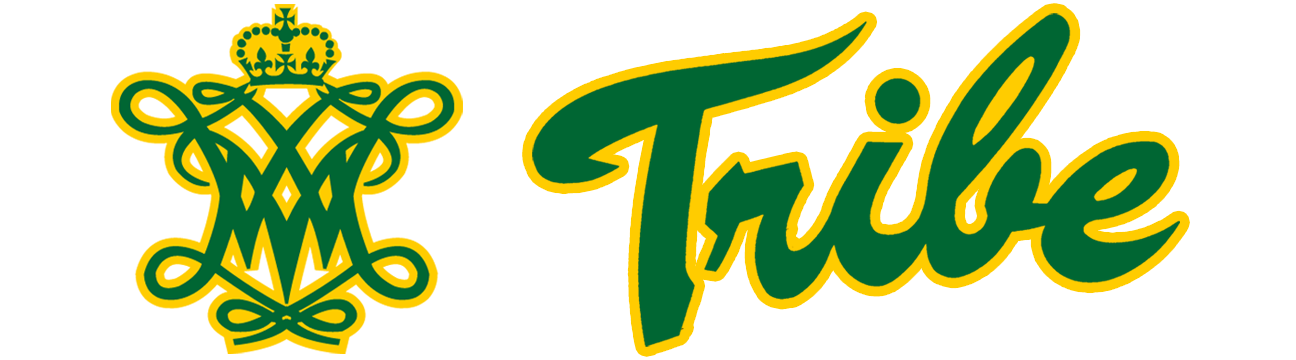 4 antenna, situated at 90° to one another

Perpendicular to the beam for high resolution measurement of beam position

Difficult to calibrate due to low current used throughout experiment
47
M. Cummings     HUGS 2013     06/12/13
BPMX
BPMY
[Speaker Notes: text??]
Beam Current Monitors
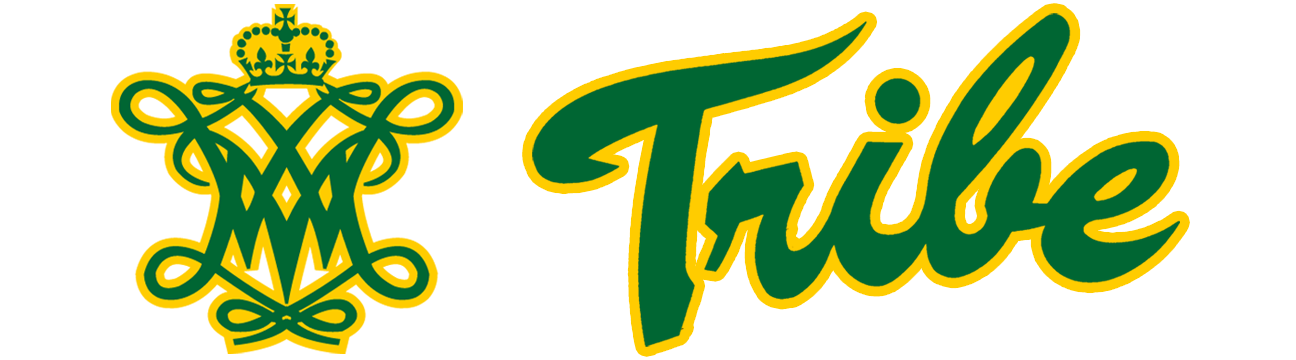 Resonant cavities with antenna tuned to beam frequency

Needed BCMs designed to work at low current

Calibrated using a Tungsten Calorimeter
Tungsten Calorimeter
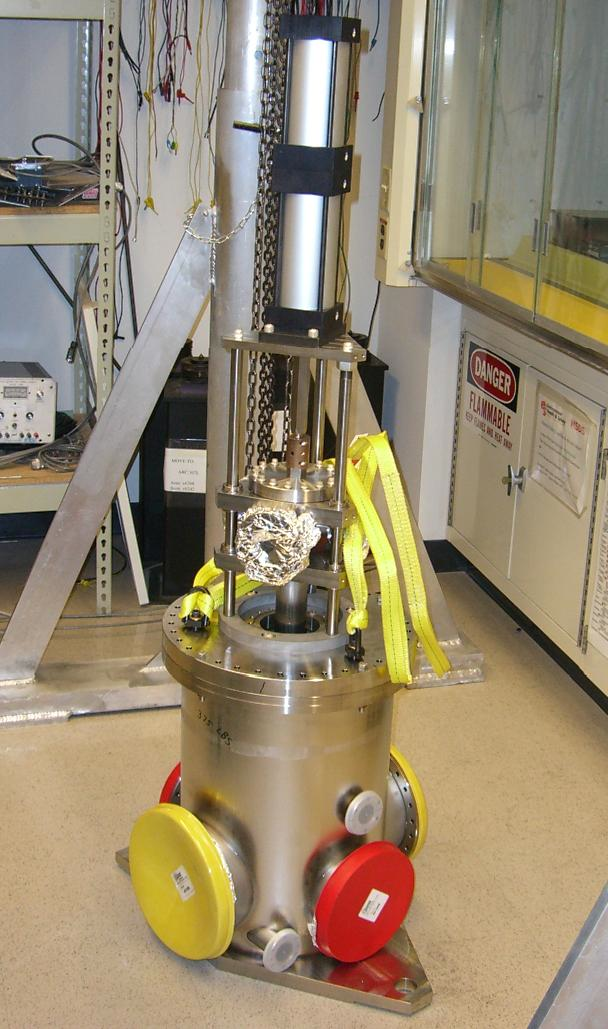 BCMs
48
M. Cummings     HUGS 2013     06/12/13
[Speaker Notes: text??]
High Resolution Spectrometers
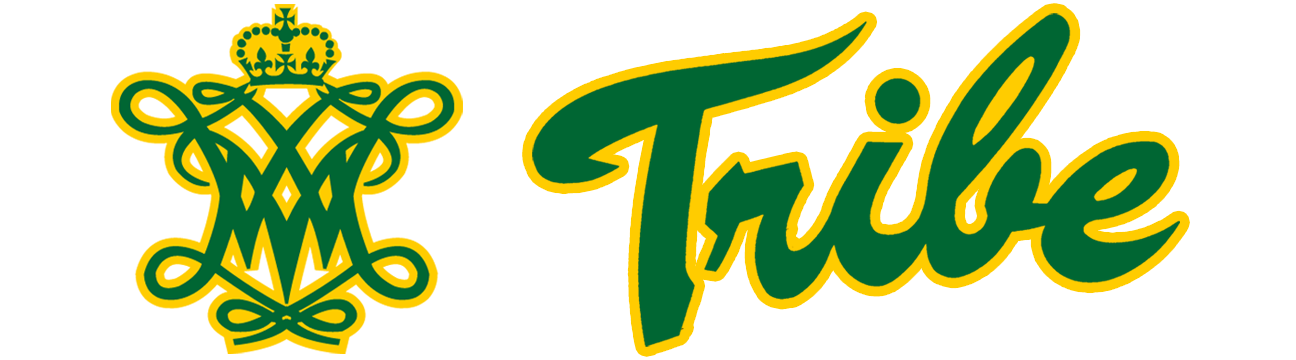 Septum Magnet
Slow/Fast Raster
Beam Current Monitors
Left - HRS
6°
12.5°
Target
Chicane Magnets
Right - HRS
Beam Profile Monitors
Local Dump
49
M. Cummings     HUGS 2013     06/12/13
[Speaker Notes: text??]
High Resolution Spectrometers
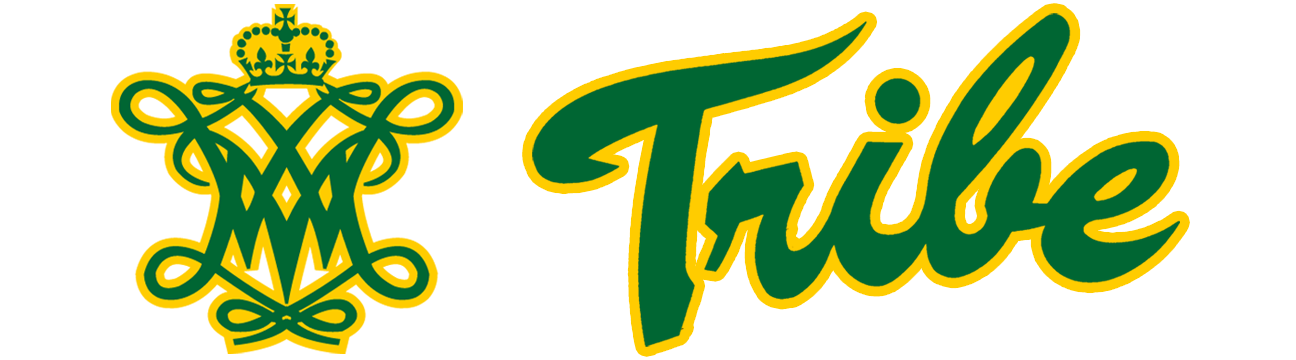 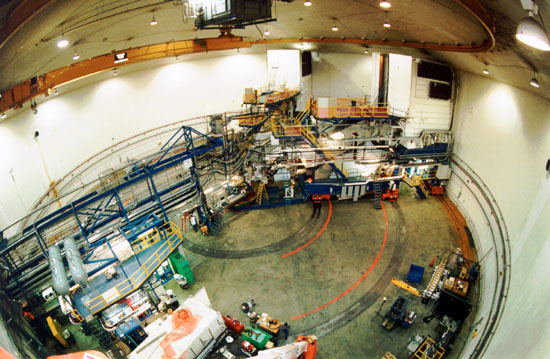 50
M. Cummings     HUGS 2013     06/12/13
[Speaker Notes: text??]
High Resolution Spectrometers
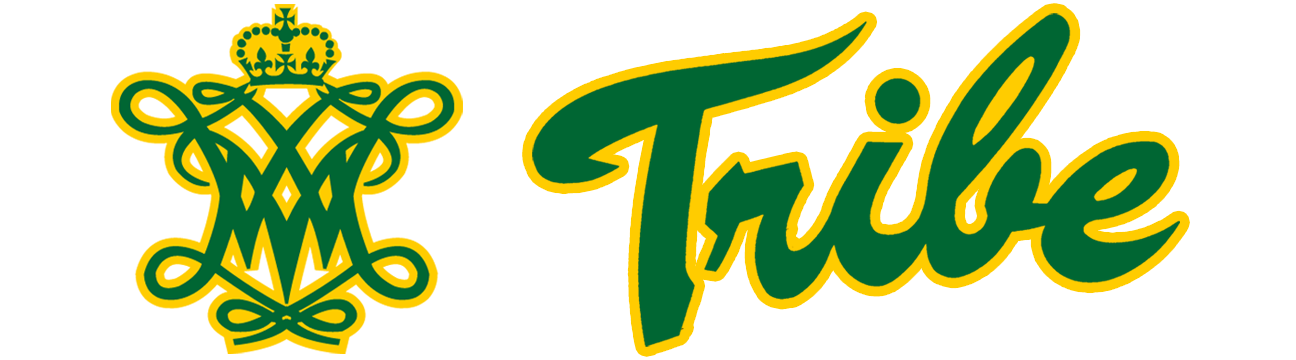 Momentum Range: 0.3 - 4.0 GeV/c

Momentum Acceptance: +/- 4.5%

Momentum Resolution (FWHM): 1 x 10-4
VDCs
Q3
Target
4
Dipole
Q1
Q2
51
M. Cummings     HUGS 2013     06/12/13
[Speaker Notes: text??]
High Resolution Spectrometers
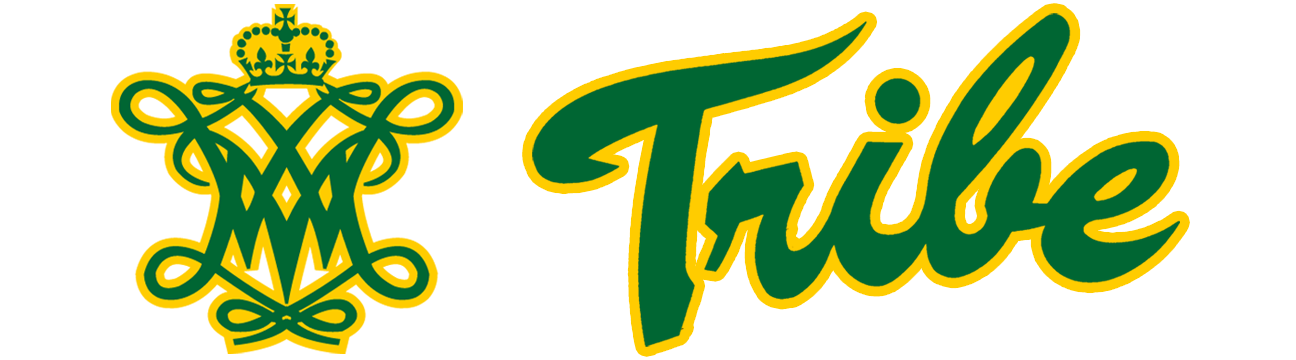 Detector Stack
Gas Cherenkov
d
d
d
Lead Glass Calorimeters
VDCs
Scintillators
Q2
52
M. Cummings     HUGS 2013     06/12/13
[Speaker Notes: text??]
Vertical Drift Chambers
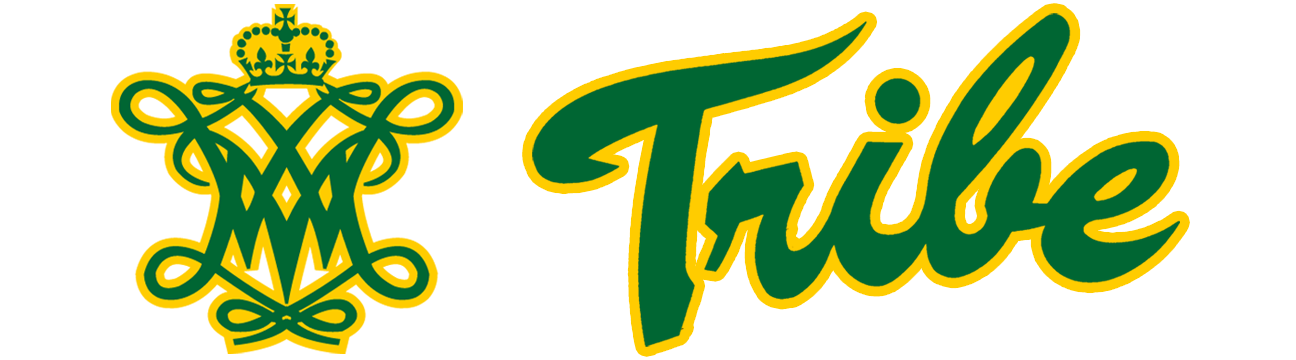 4 total planes of wire chambers
368 wires in each plane
Planes are rotated 90 deg

Negative voltage is applied to the chamber
Positive ions drift towards cathode planes
Negatively charged ions drift towards ground wires

Used for tracking information
Side View
v2
u2
v1
u1
Top View
53
M. Cummings     HUGS 2013     06/12/13
[Speaker Notes: text??]
Scintillators (s1 and s2m)
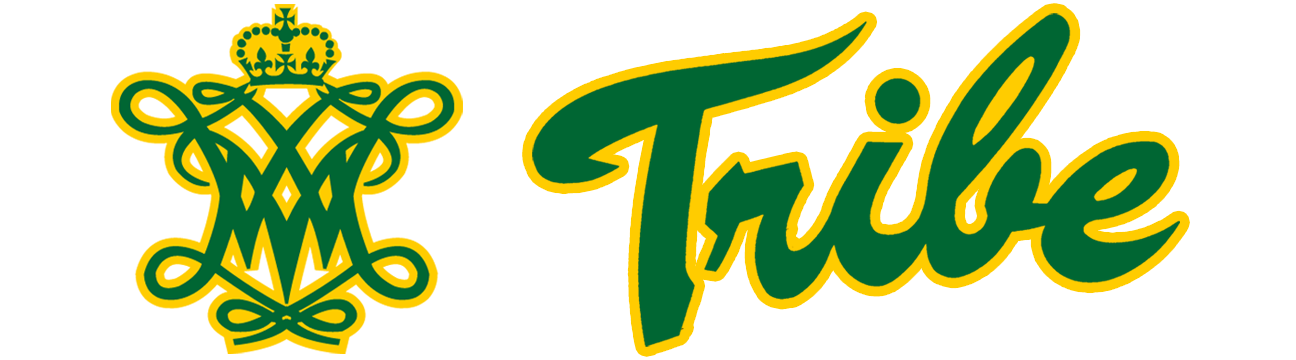 Scintillate: “to sparkle”

2 planes, located ~2m apart made of thin scintillator plastic
s1: 5mm
s2m: 50mm

2 photomultiplier tubes (PMTs) on either side of paddle
Each set of PMTs forms an “AND”
The set of paddles in each plane form an “OR”
~ 2m
54
M. Cummings     HUGS 2013     06/12/13
[Speaker Notes: plastic needs to be thin to minimize absorption
time resolution per paddle is ~0.30ns]
Gas Cherenkov
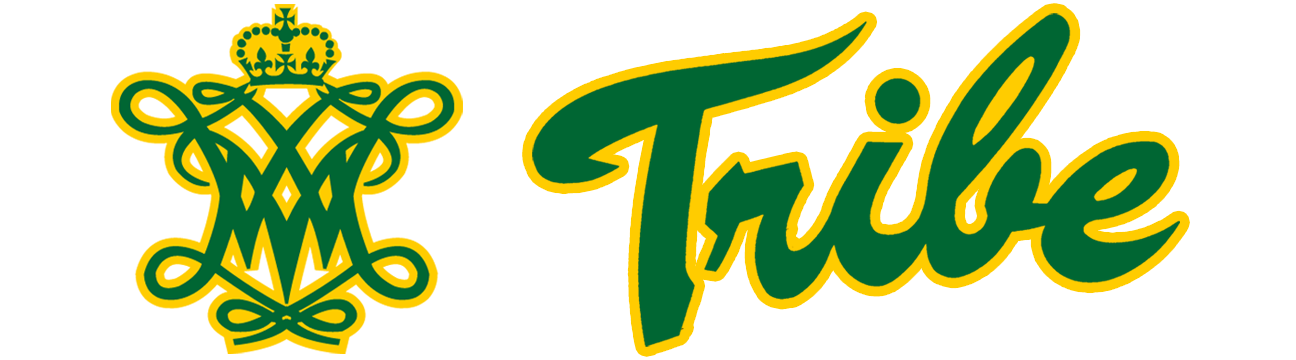 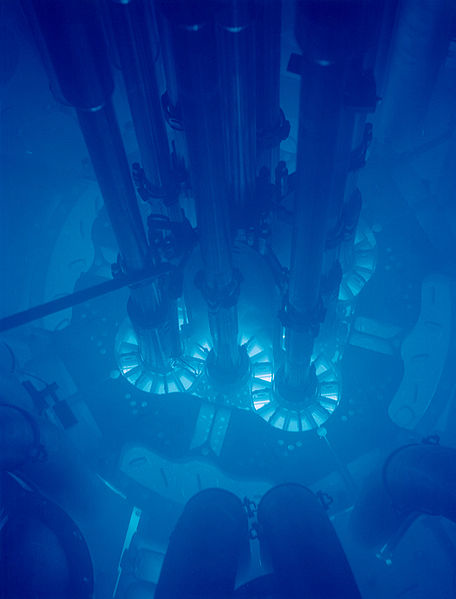 Based on the principle of Cherenkov radiation:
Occurs when a particle passes through a medium with a speed greater than the speed of light in that medium

Choice of gas sets the threshold: C02 has n=1.00041
Electron: Pthres~0.017 GeV/c
Pion: Pthres~4.8 GeV/c

 
Made up of 10 mirrors, which reflect the light onto 10 PMTs
PMTs
Spherical Mirrors
θ
βct
55
M. Cummings     HUGS 2013     06/12/13
[Speaker Notes: The threshold for a CO2 Cerenkov counter at STP is , meaning that for an electron the threshold is just over 17 MeV, while for a pion the threshold is just over 4 GeV/c momentum]
Lead Glass Calorimeters
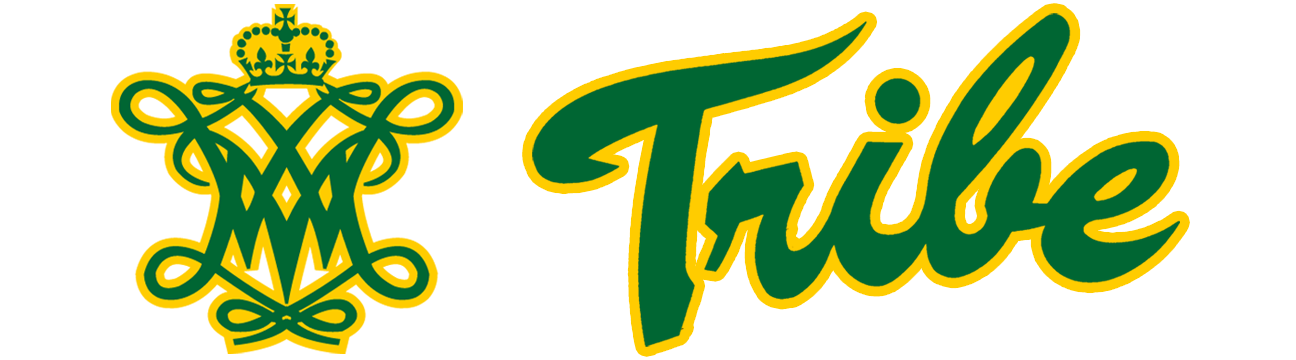 2 planes of lead glass blocks with PMTs

Charged particles will create a shower of electrons

Detected light is linearly proportional to the energy lost by the incident particle

Electromagnetic showers are completely absorbed in the calorimeter
hadronic showers are not
LHRS
RHRS
Total Deposited Energy
e-
π
(E1+E2)/p0
56
M. Cummings     HUGS 2013     06/12/13
[Speaker Notes: Shower counters measure the energy deposited by the incoming particle. The detected light output is linearly proportional to the energy lost by the incoming particle. Electromagnetic showers are stopped in the counters, whereas hadronic showers, due to the longer hadronic mean free path, are not. Looking at the longitudinal distribution of the energy deposited in the calorimeter differentiates between electromagnetic and hadronic showers and therefore identifies the incident particle.]
Triggers
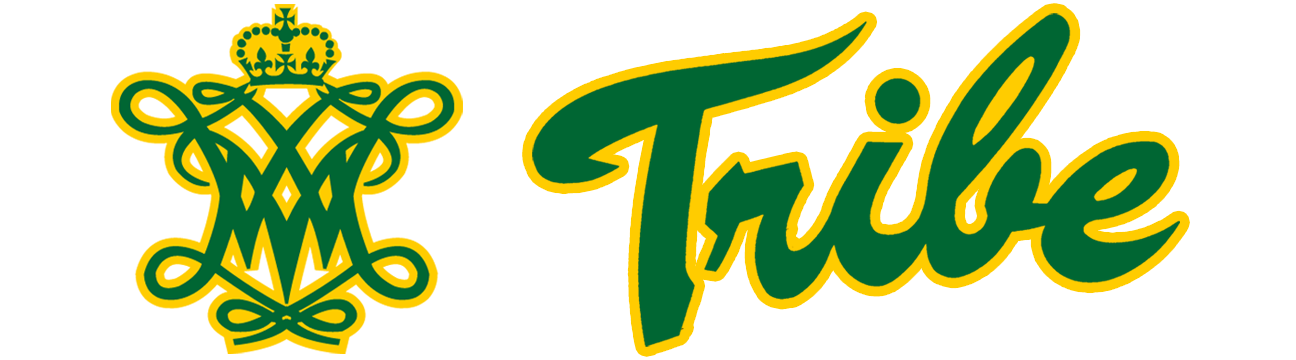 Singles Trigger:
S1 && S2m
e-
Efficiency Trigger:
d
d
(S1 && GC) || (S2m && GC)
d
s1
s2m
gas Cherenkov
57
M. Cummings     HUGS 2013     06/12/13
[Speaker Notes: text??]
Triggers
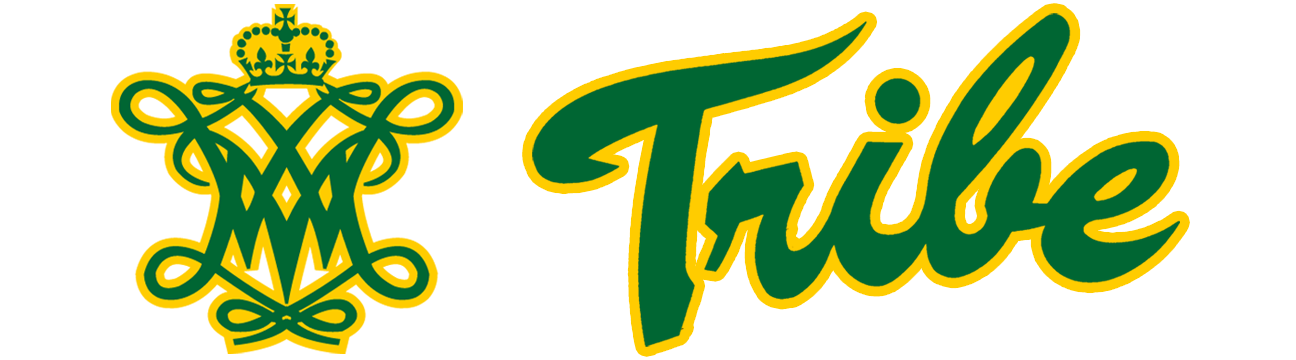 Courtesy of R. Zielinski
58
M. Cummings     HUGS 2013     06/12/13
Trigger Efficiences for Left HRS
[Speaker Notes: this slide is just awful]
Particle Identification
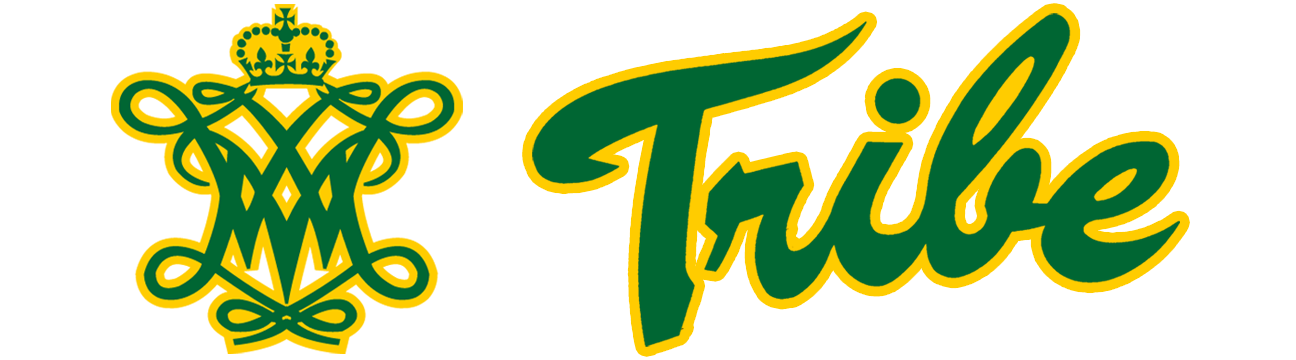 Gas Cherenkov Spectrum
cherenkov spectrum here
e-
Leadglass Energy Spectrum
Preshower
gas 
Cherenkov
Shower
Preshower
Shower
59
M. Cummings     HUGS 2013     06/12/13
[Speaker Notes: include the dashed lines for cuts???]
Septum Magnet
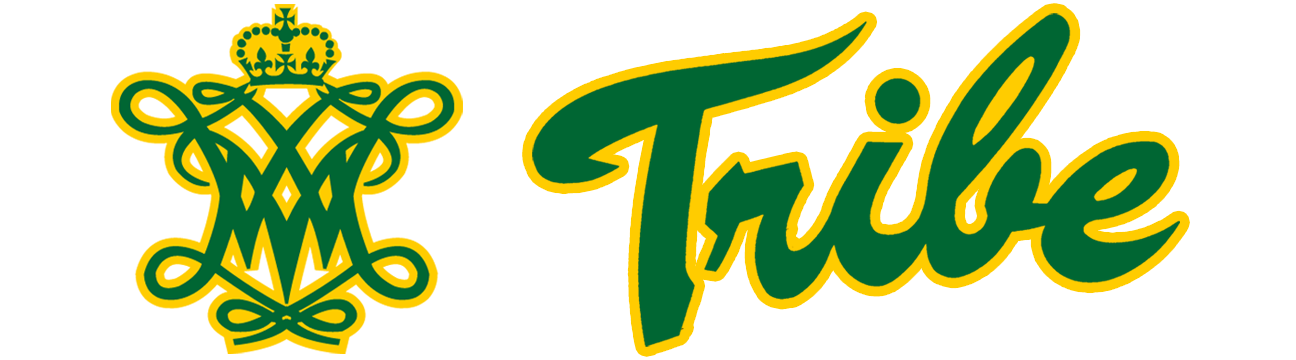 Septum Magnet
Slow/Fast Raster
Beam Current Monitors
Left - HRS
6°
12.5°
Target
Chicane Magnets
Right - HRS
Beam Profile Monitors
Local Dump
60
M. Cummings     HUGS 2013     06/12/13
[Speaker Notes: this slide is just awful]
Septum Magnet
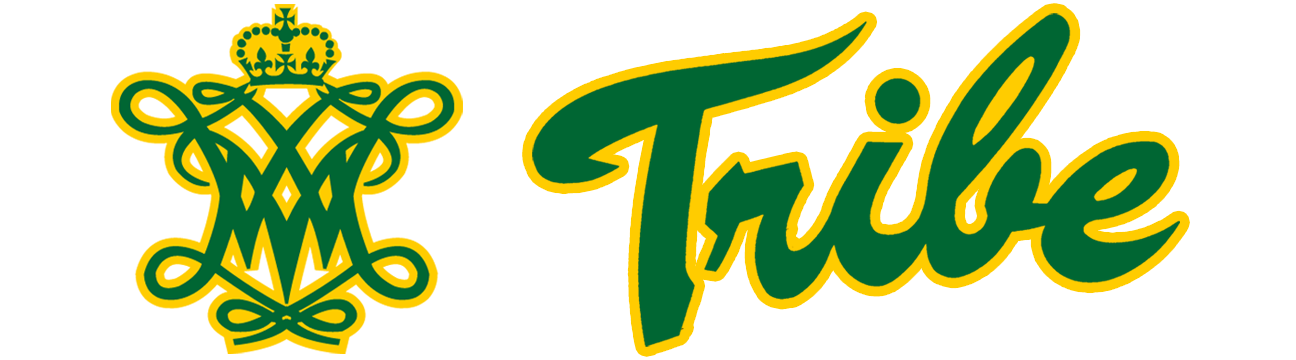 Needed to bend scattered electrons horizontally from 6° to 12.5° into the HRS

Endless source of headaches
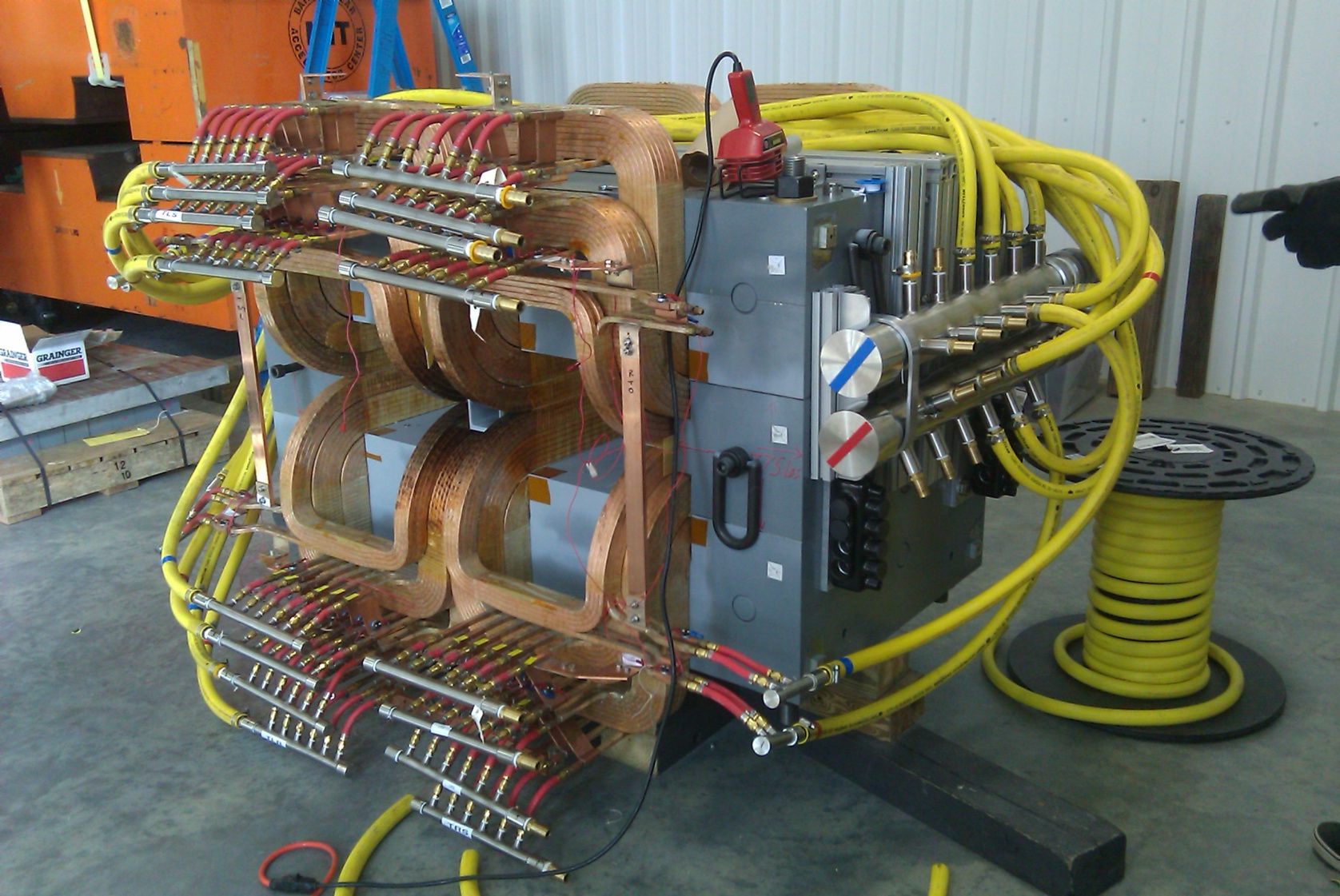 Septum Coil Configuration
61
M. Cummings     HUGS 2013     06/12/13
[Speaker Notes: dipole magnet]
Optics
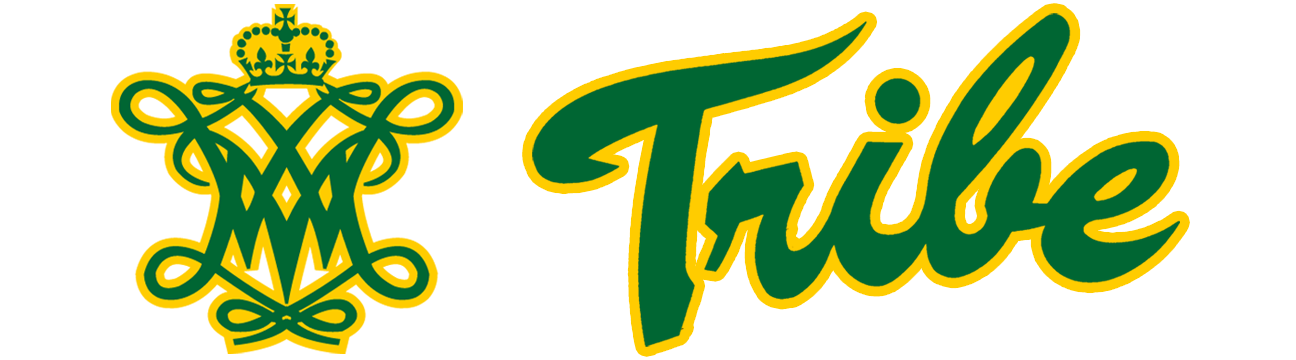 Use tracking information from VDCs to reconstruct kinematic variables of scattered electrons

Goal is to determine the scattering angle with 0.5% systematic uncertainty (2% contribution to the cross section)
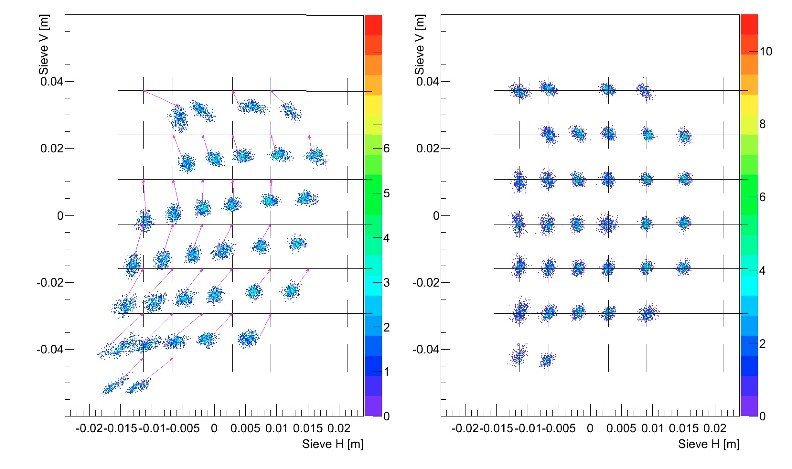 sieve V [m]
Sieve Slit
Before Optimization
After Calibration
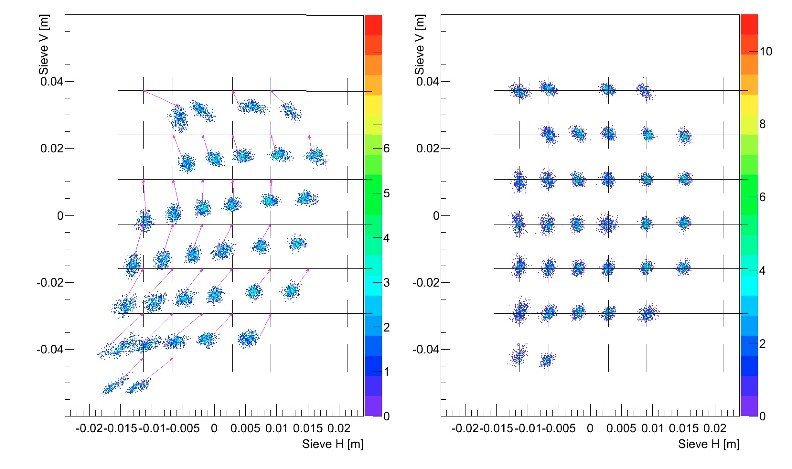 sieve V [m]
sieve H [m]
sieve H [m]
Courtesy of C. Gu
62
M. Cummings     HUGS 2013     06/12/13
[Speaker Notes: dipole magnet]
Møller Polarimeter
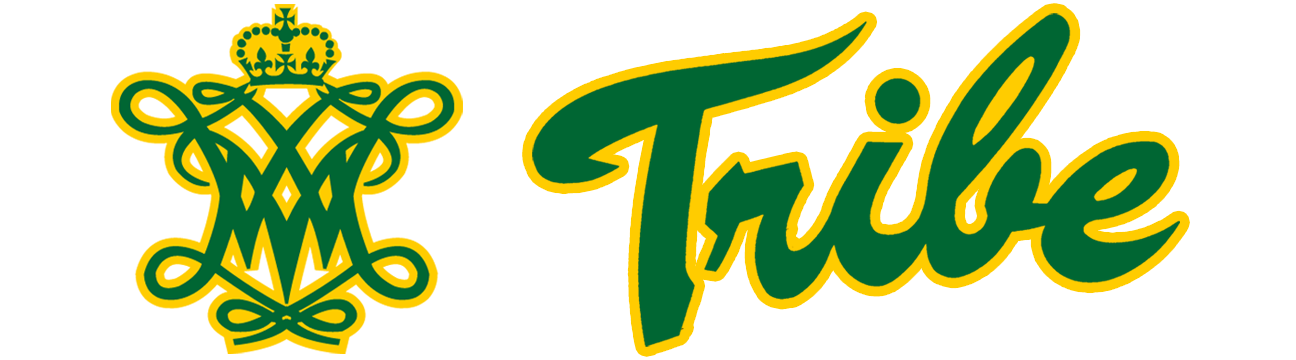 Exploits Møller scattering of polarized electrons off polarized atomic electrons in a magnetic field

Achieved beam polarization ~80-90%
side view
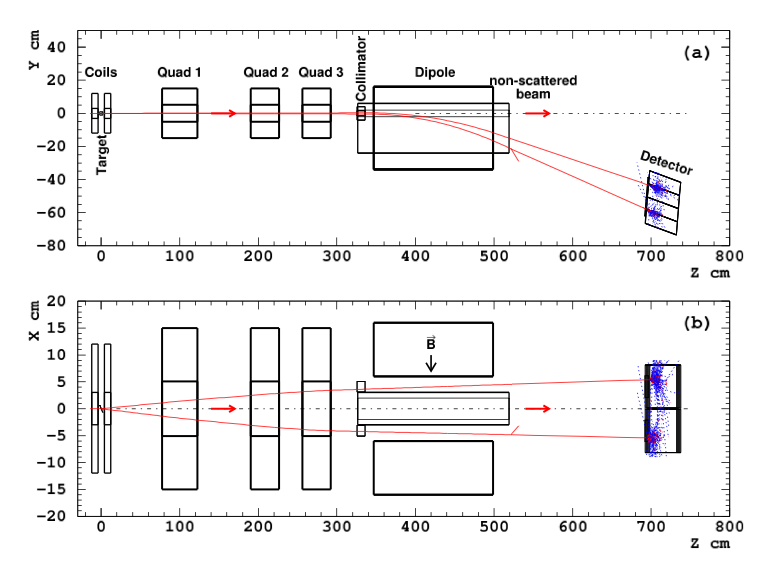 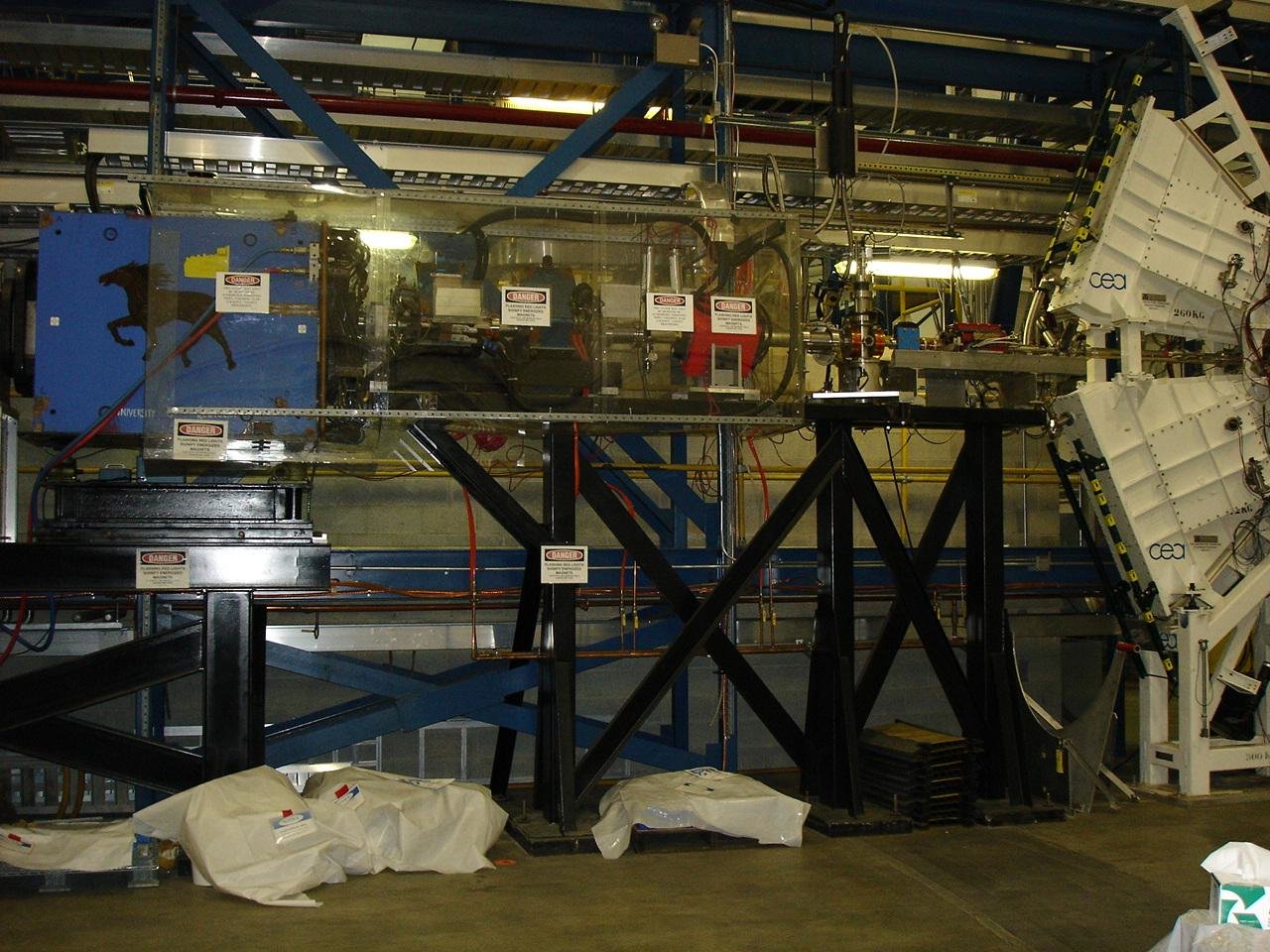 top view
63
M. Cummings     HUGS 2013     06/12/13
[Speaker Notes: dipole magnet]
Analysis
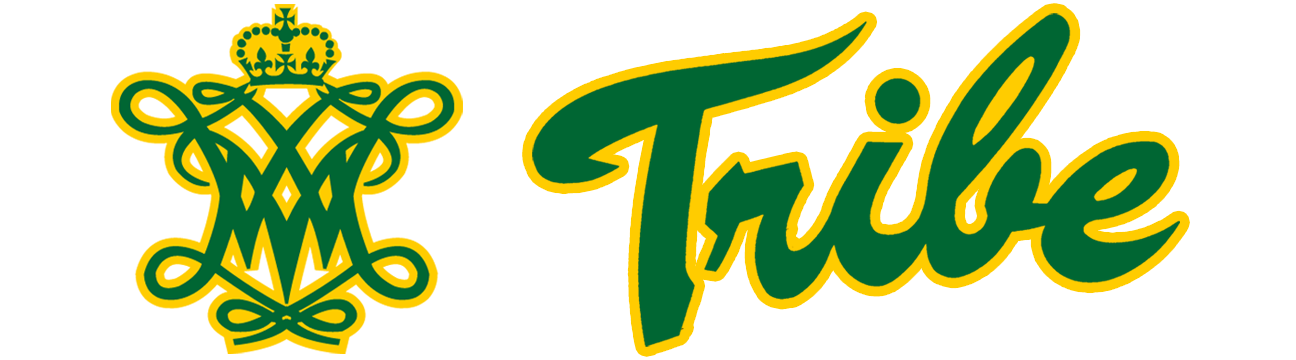 Courtesy of K. Allada
63
M. Cummings     HUGS 2013     06/12/13
[Speaker Notes: dipole magnet]
Summary
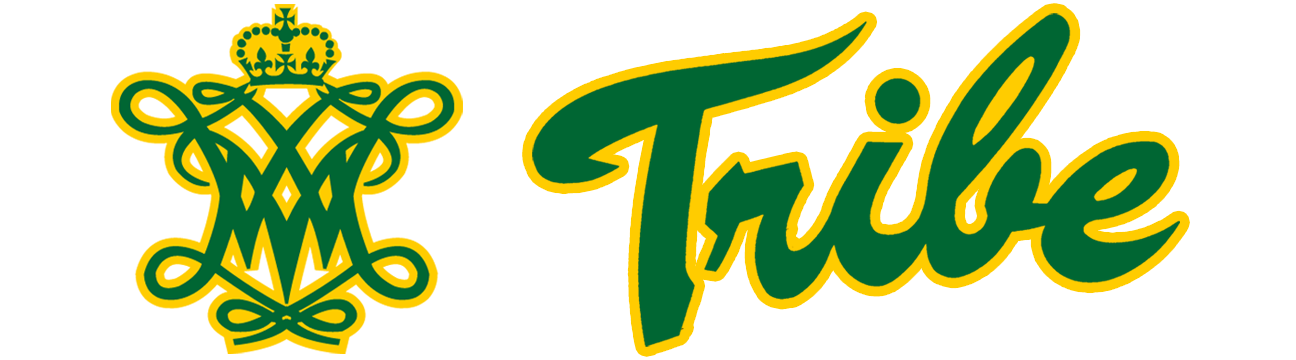 Physics motivation – what do you want to measure?
g2p is relatively unknown and is necessary to calculate proton polarizabilities – an effective test of QCD

What observables are sensitive to this theory?
We extract g2p using cross section differences – we measure the asymmetry and unpolarized cross section

What precision can you achieve?  What are the limiting factors?
Our goal is a systematic uncertainty of 7-9% 

Experimental setup – can you build an apparatus to achieve your precision goals?
Required a large scale installation in Hall A

Unexpected problems during the run period
So many problems…so little time.

Analysis 
Check back soon(ish) for g2p results!
64
M. Cummings     HUGS 2013     06/12/13
[Speaker Notes: Recipe for a nuclear physics experiment]
The End. (and thanks!)
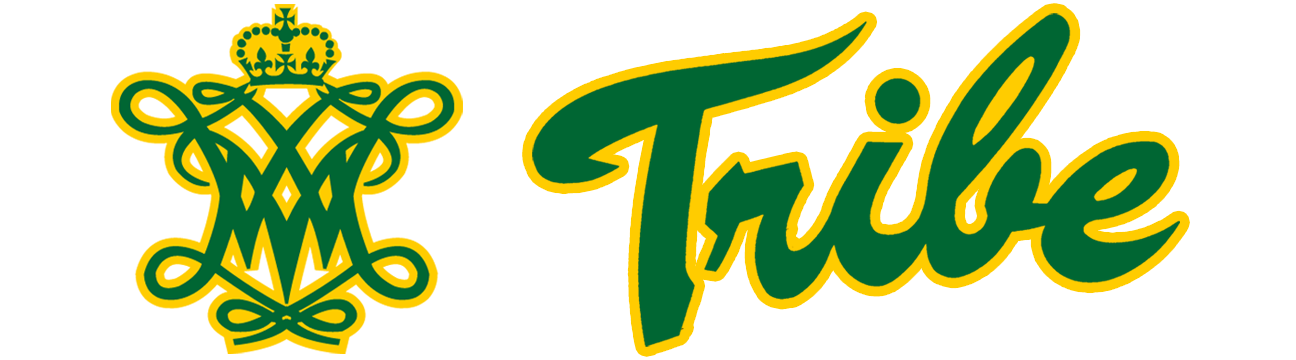 Spokespeople
Alexandre Camsonne
JP Chen
Don Crabb
Karl Slifer
Post Docs
Kalyan Allada
James Maxwell
Vince Sulkosky
Jixie Zhang
Graduate Students
Tobias Badman
Chao Gu
Min Huang
Jie Liu
Pengjia Zhu
Ryan Zielinski
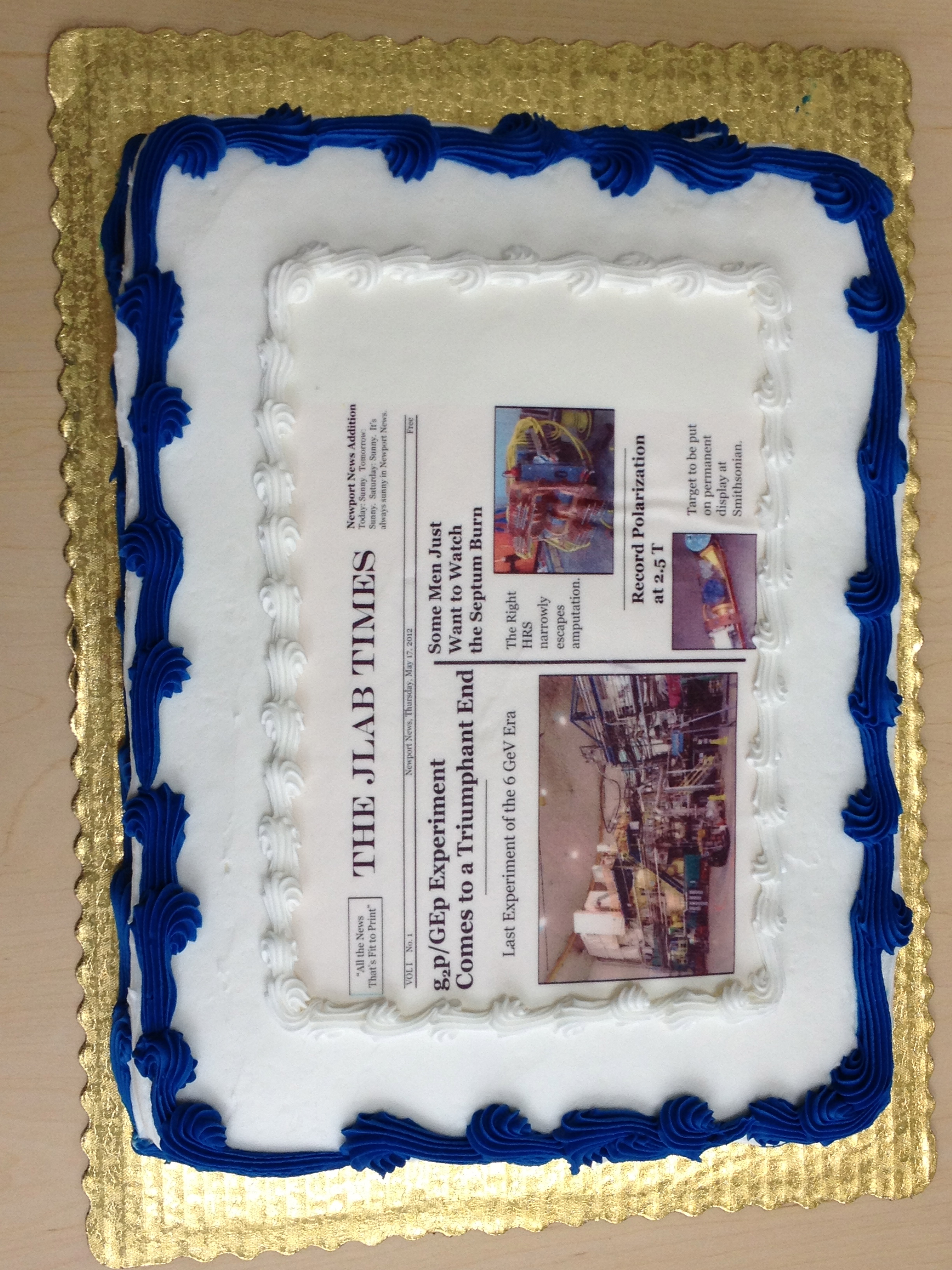 JLab Target Group

Hall A Collaboration
65
M. Cummings     HUGS 2013     06/12/13
Backup
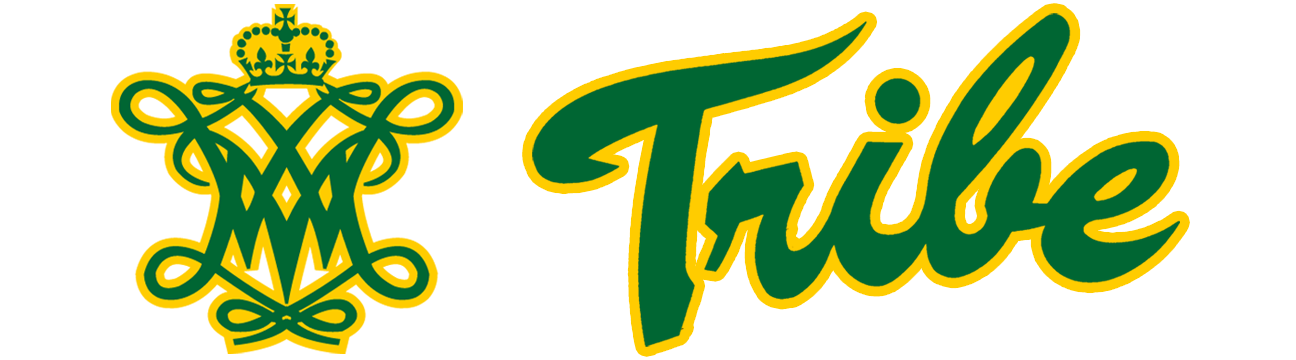 64
M. Cummings     HUGS 2013     06/12/13
[Speaker Notes: dipole magnet]
Hyperfine Splitting of Hydrogen
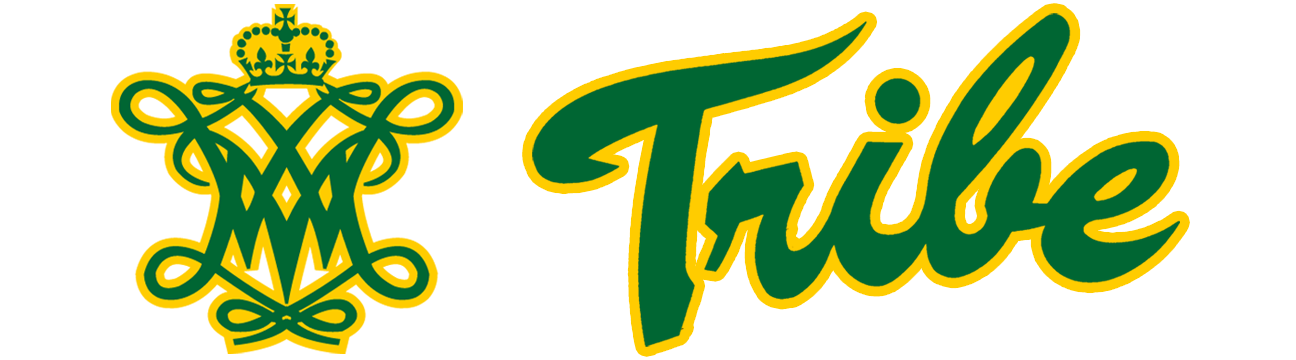 Splitting expressed in terms of Fermi Energy EF:
Nucleus ~ 10-15
Where:
Atom ~ 10-10
QED radiative correction

 Accounts for recoil effects

 Hadronic and muonic vacuum polarizations & the weak interaction correction

 Proton structure correction (largest uncertainty)
17
M. Cummings     HUGS 2013     06/12/13
[Speaker Notes: Can write unpolarized structure functions in terms of quark distribution functions
the nucleon is made out of non-interacting point-like particles called partons.

Infinite-momentum frame: 
	- Partons are point-like non-interacting particles
	- No time for interactions between particles]
Proton Charge Radius
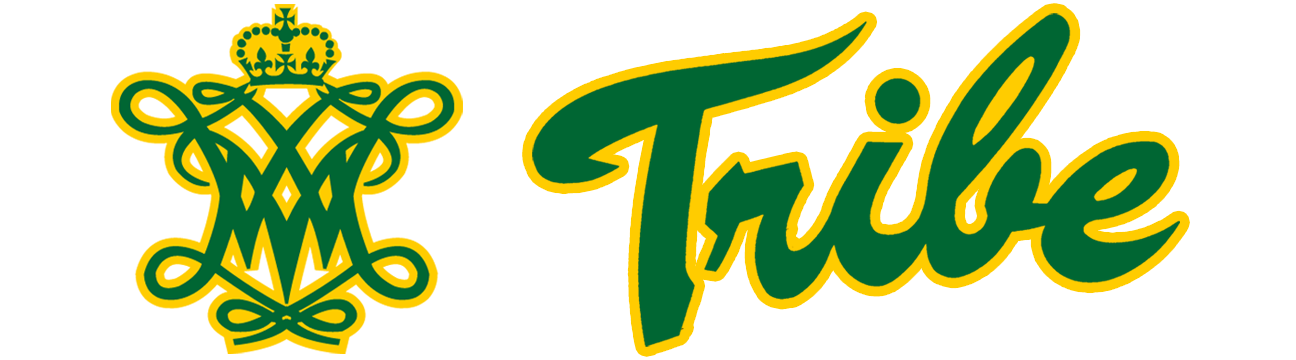 Proton charge radius from μP disagrees with eP scattering result by ~7σ






Main uncertainties arise from the proton polarizability and different value of the Zemach radius
<Rp> = 0.84184 ± 0.00067 fm     Lamb shift in muonic hydrogen 

<Rp> = 0.897 ± 0.018 fm              World analysis of eP scattering

<Rp> = 0.8768 ± 0.0069 fm          CODATA world average
18
M. Cummings     HUGS 2013     06/12/13
[Speaker Notes: Can write unpolarized structure functions in terms of quark distribution functions
the nucleon is made out of non-interacting point-like particles called partons.

Infinite-momentum frame: 
	- Partons are point-like non-interacting particles
	- No time for interactions between particles]